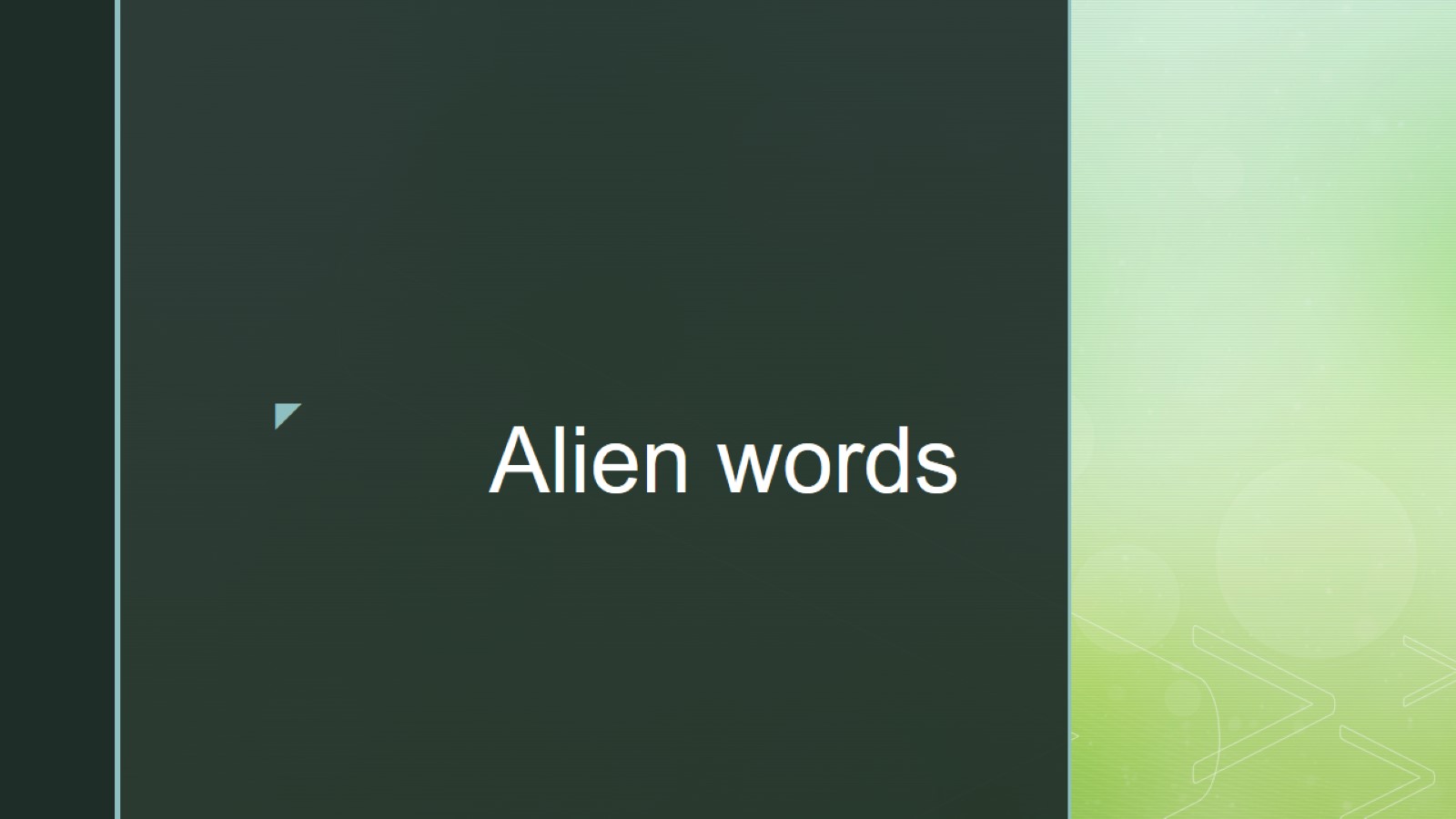 Alien words
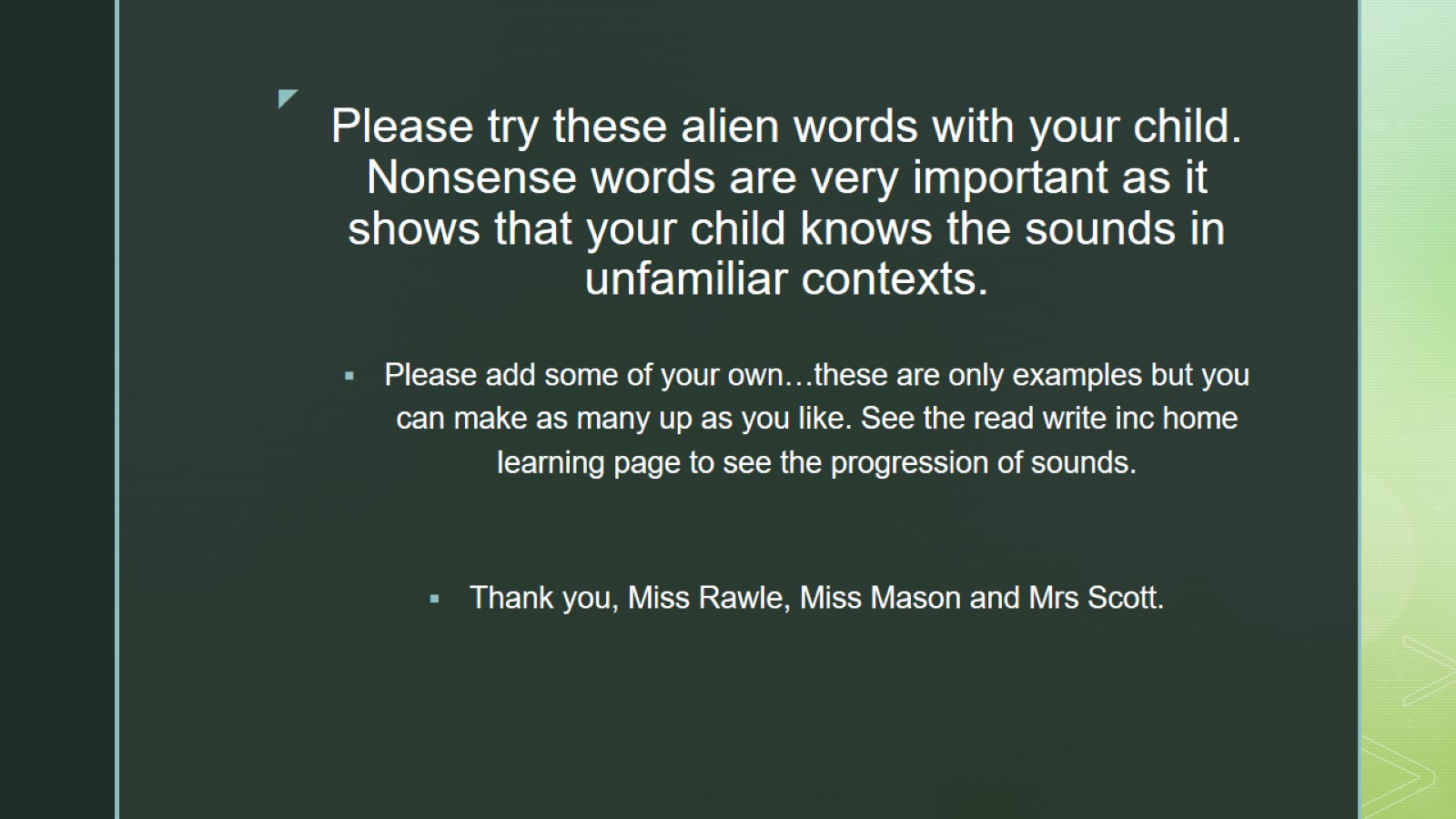 Please try these alien words with your child. Nonsense words are very important as it shows that your child knows the sounds in unfamiliar contexts.
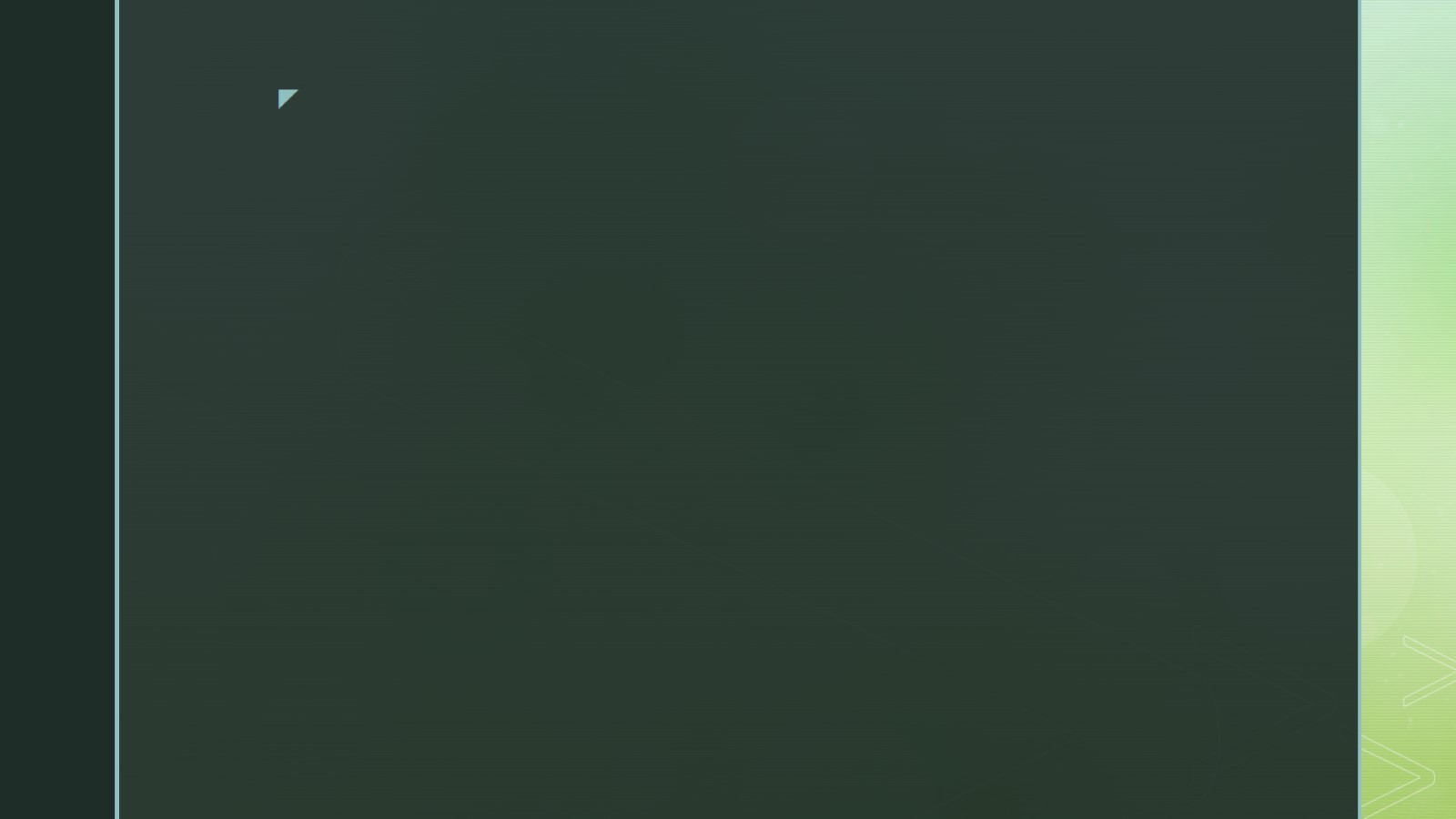 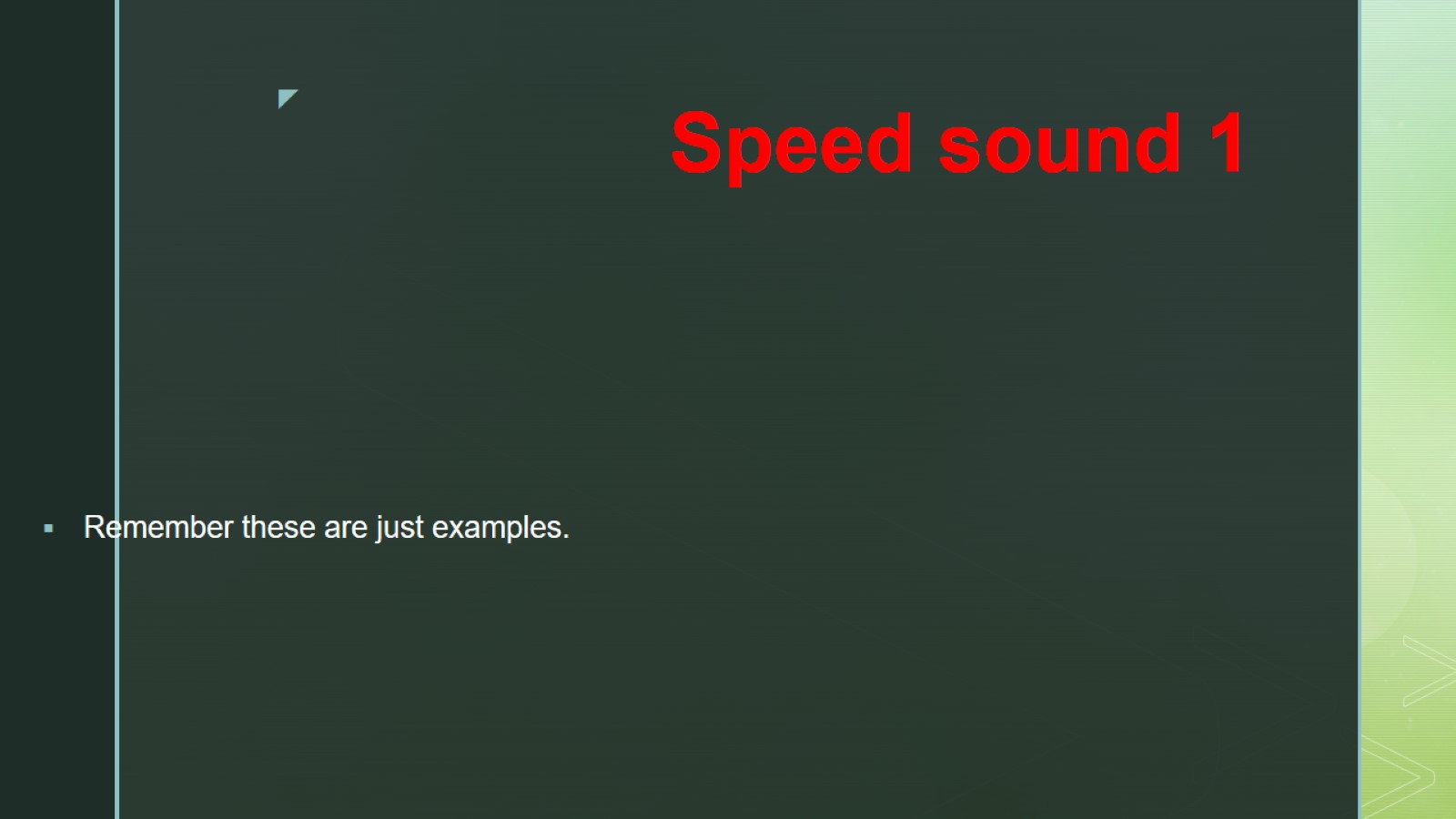 Speed sound 1
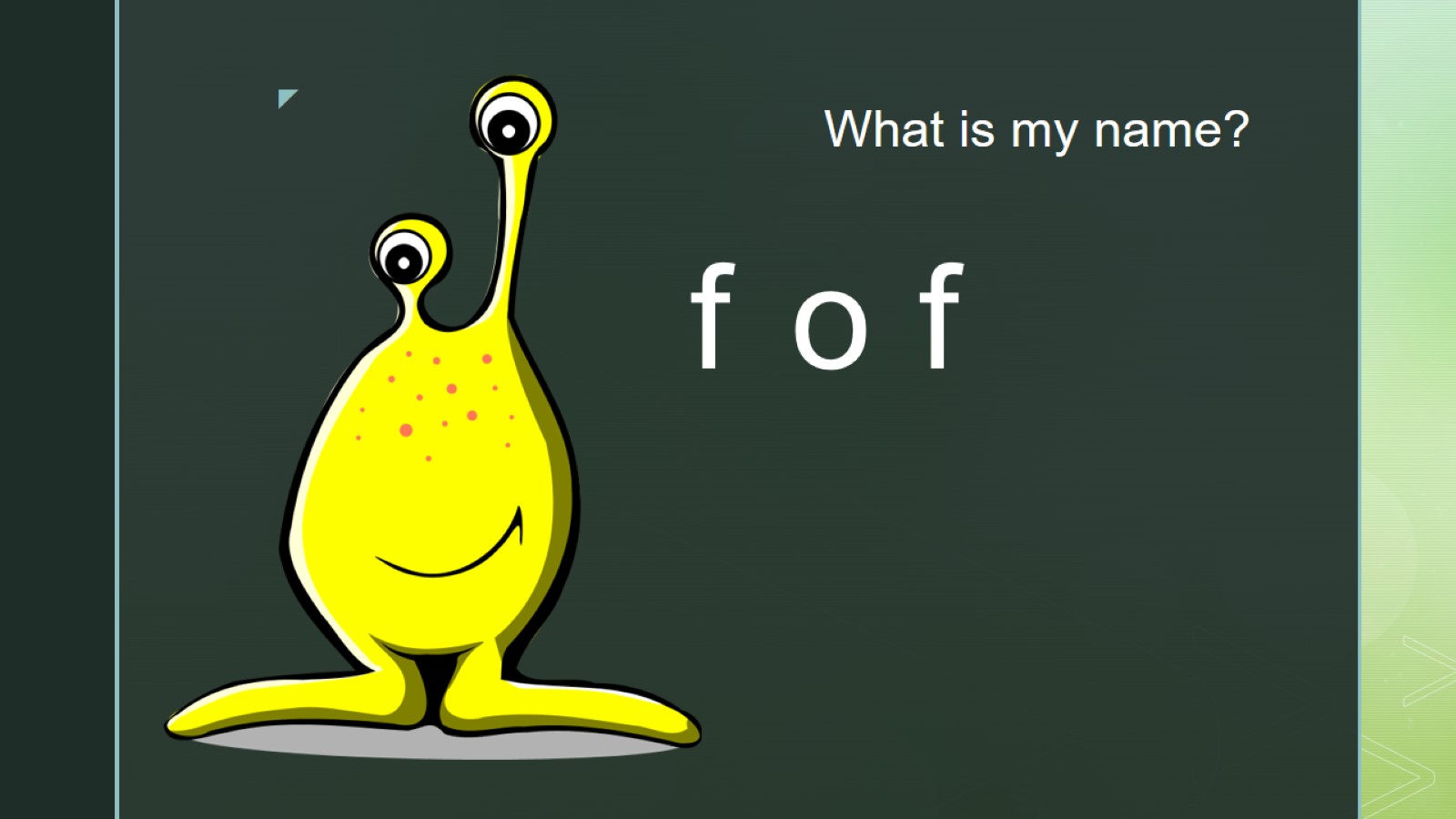 What is my name?
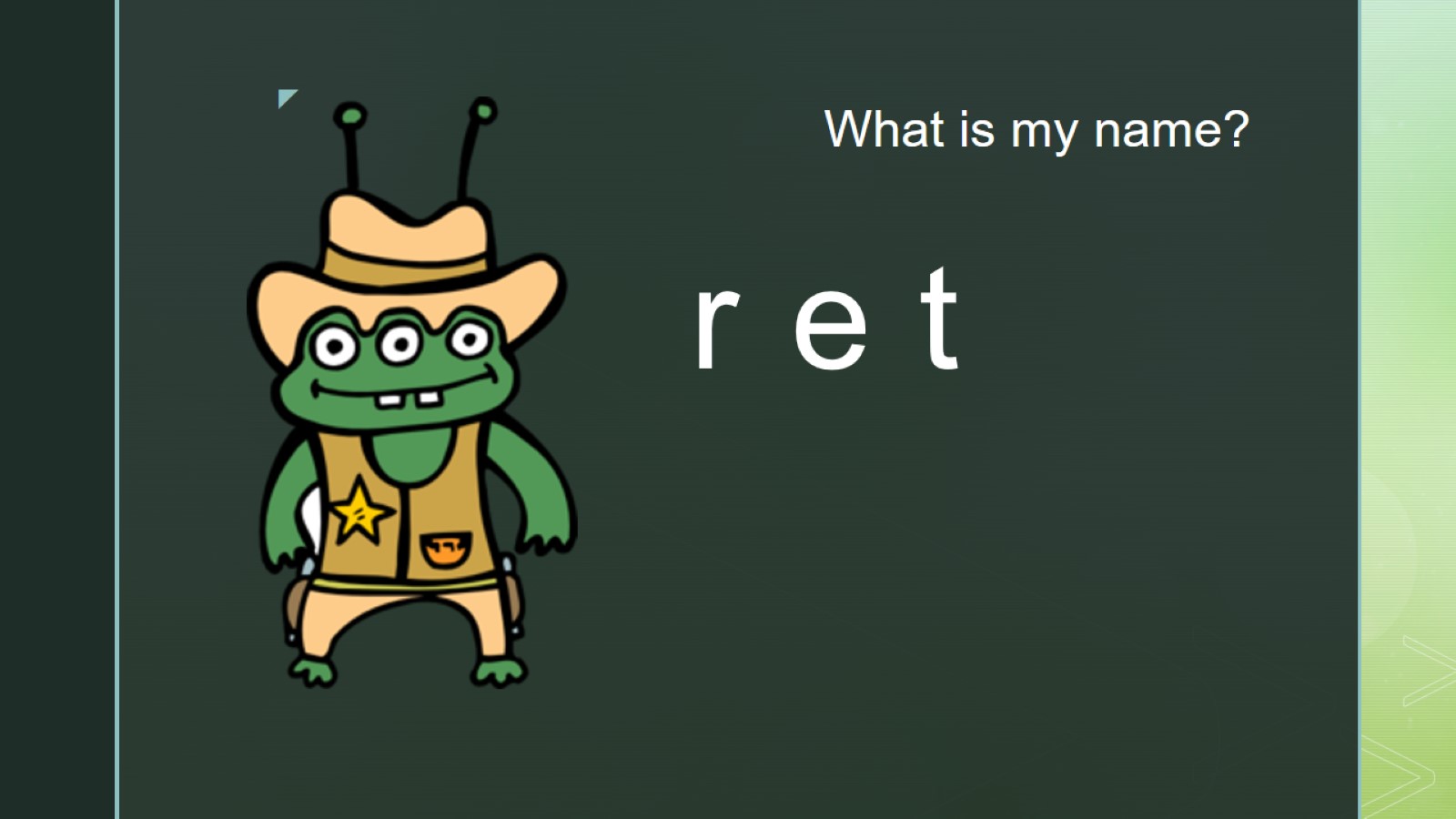 What is my name?
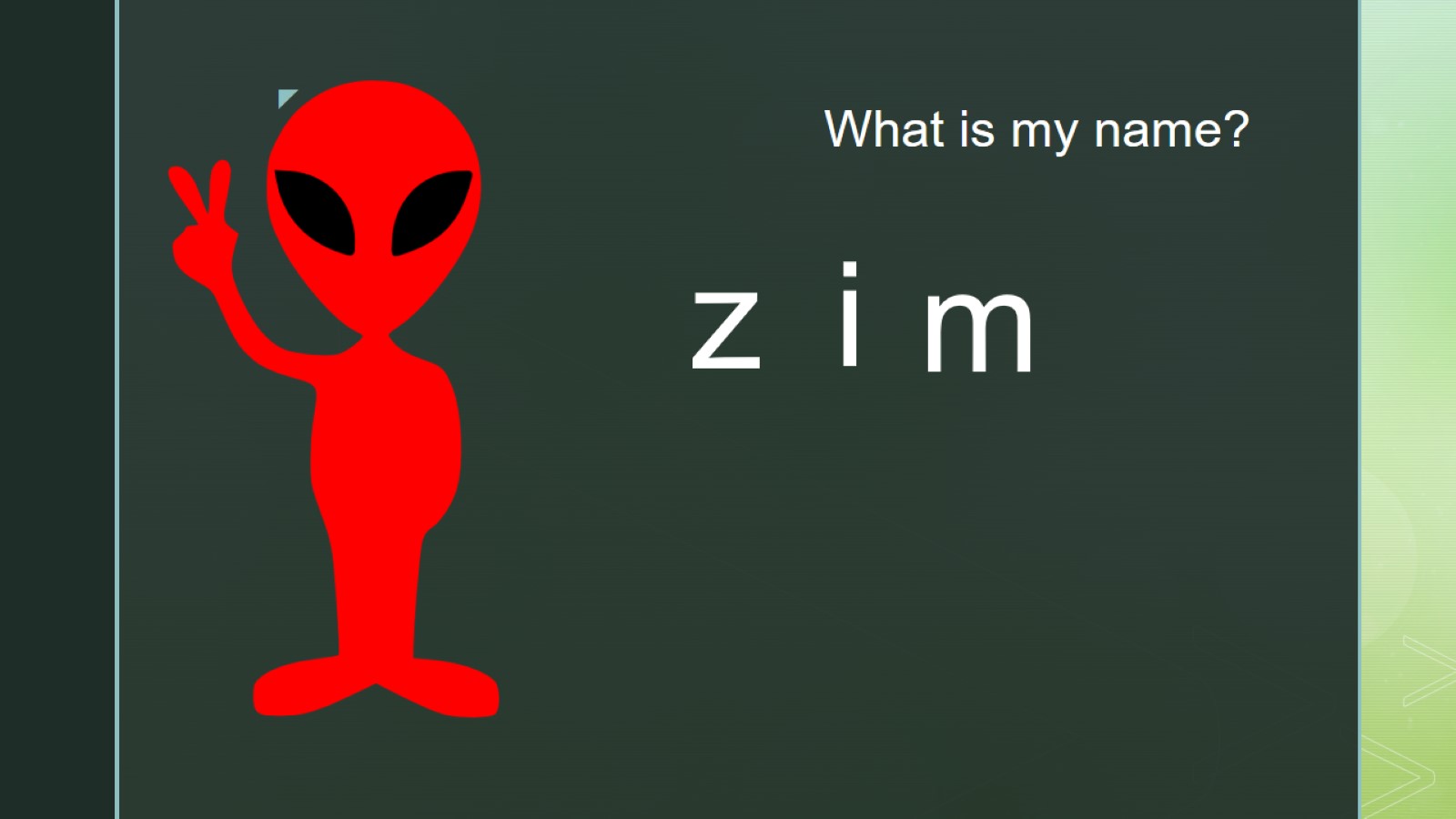 What is my name?
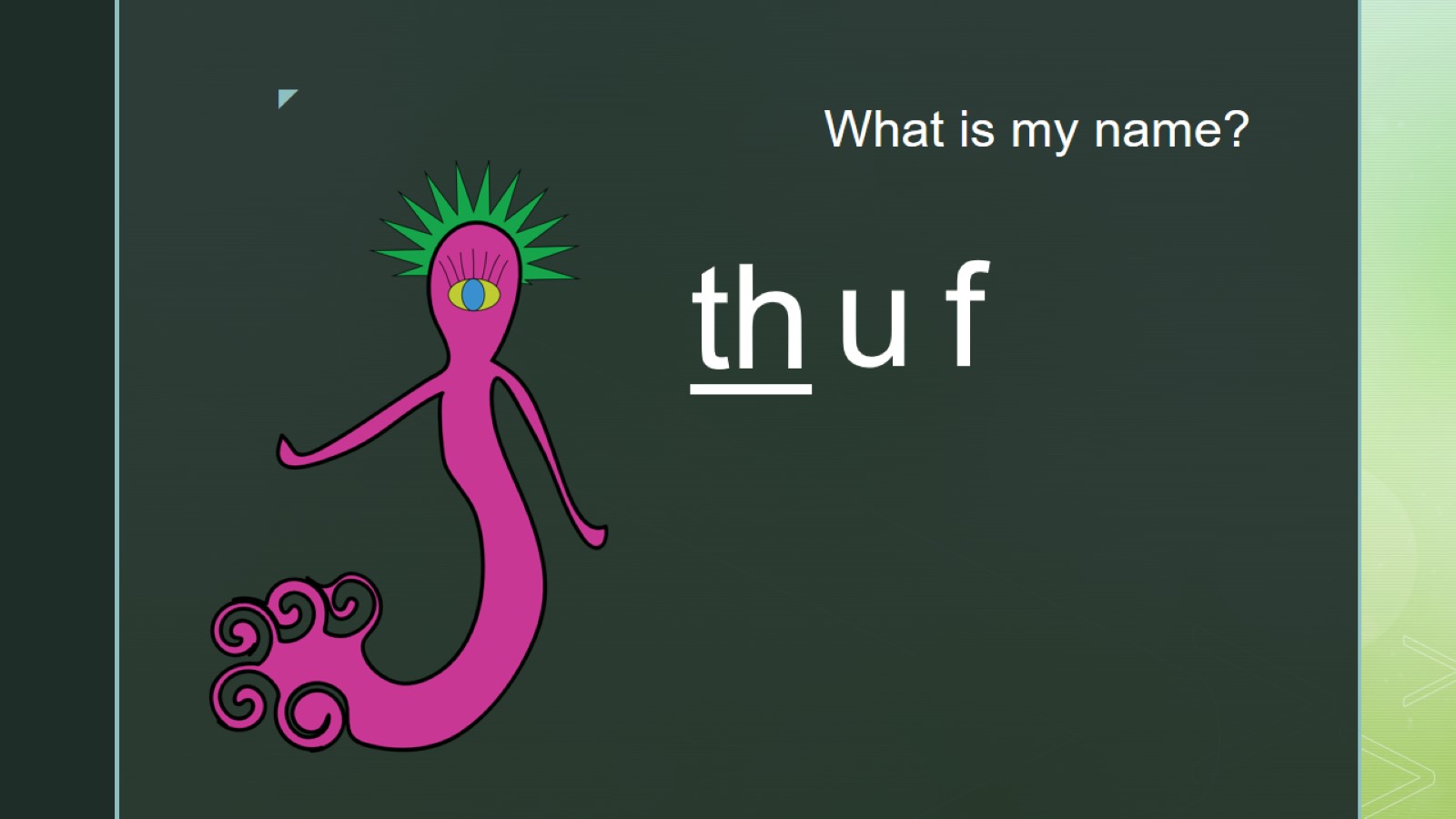 What is my name?
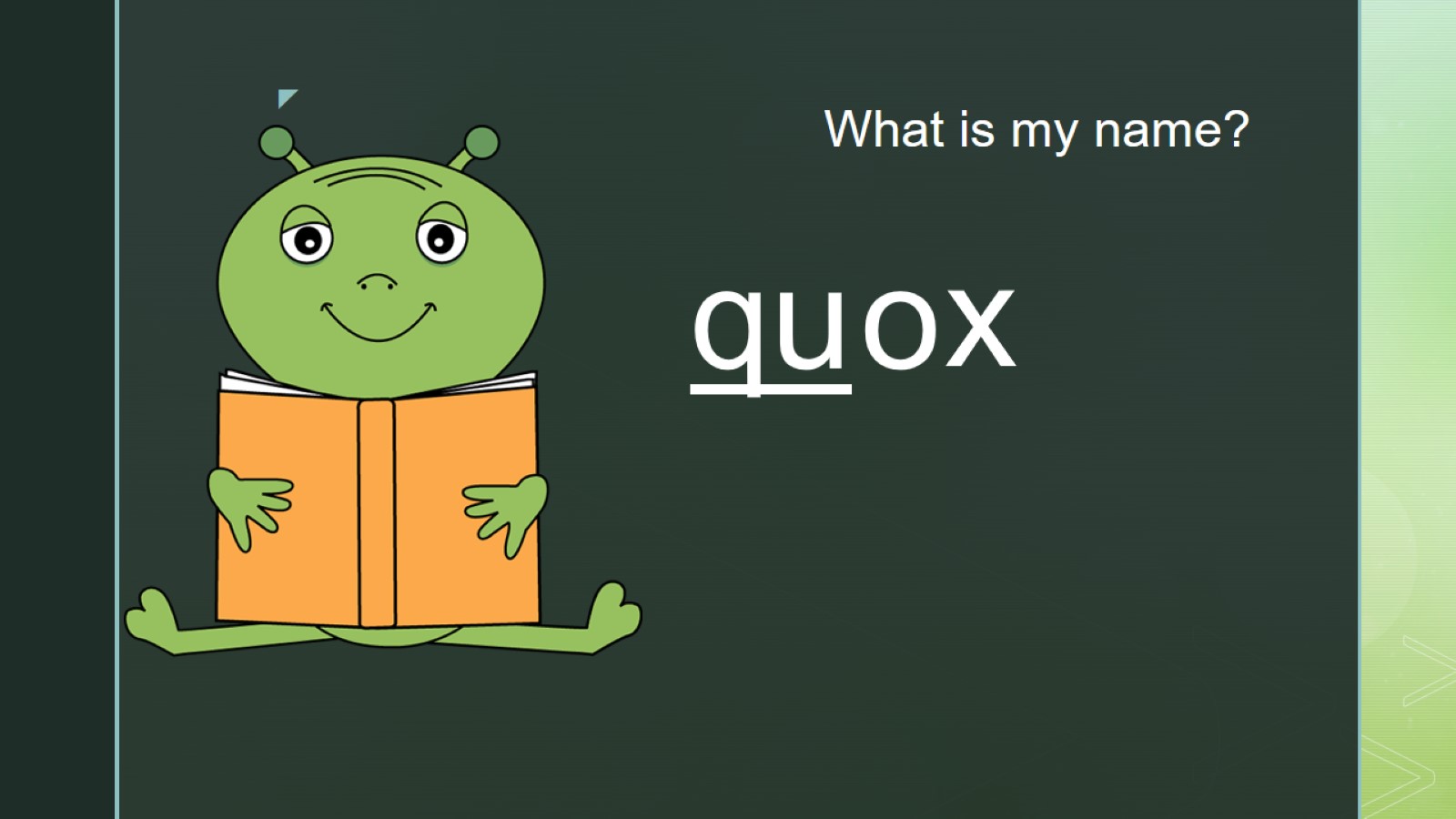 What is my name?
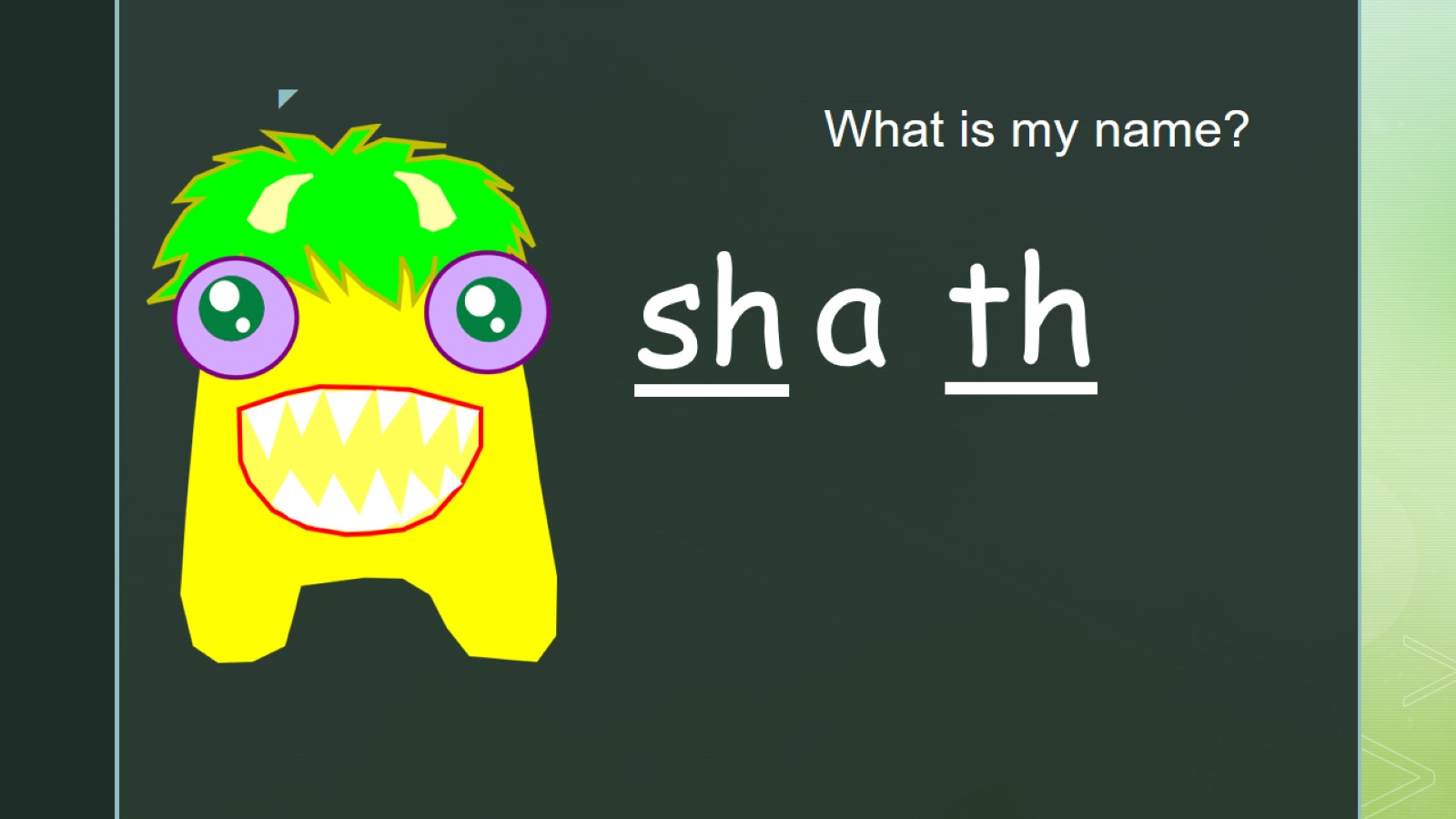 What is my name?
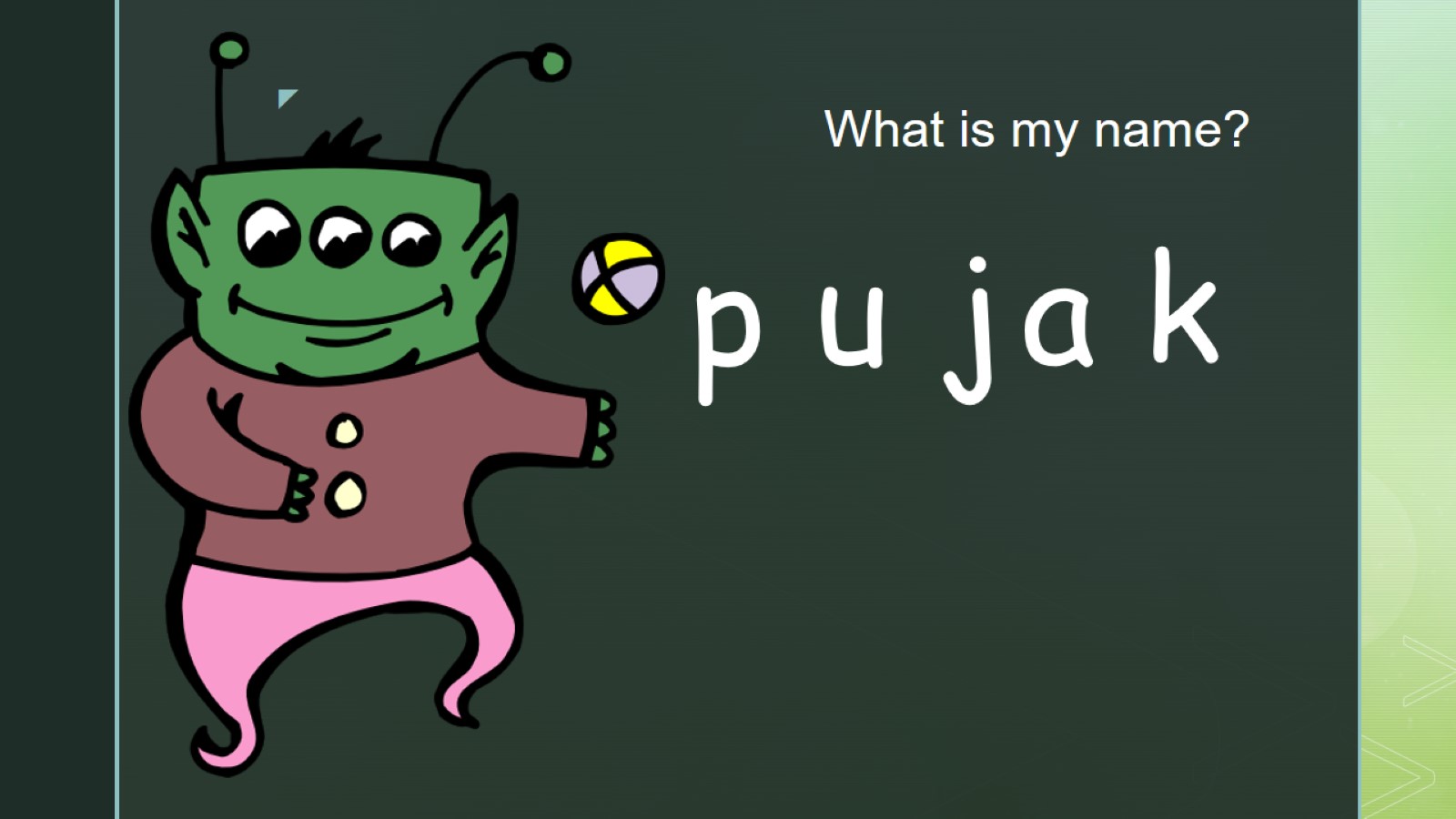 What is my name?
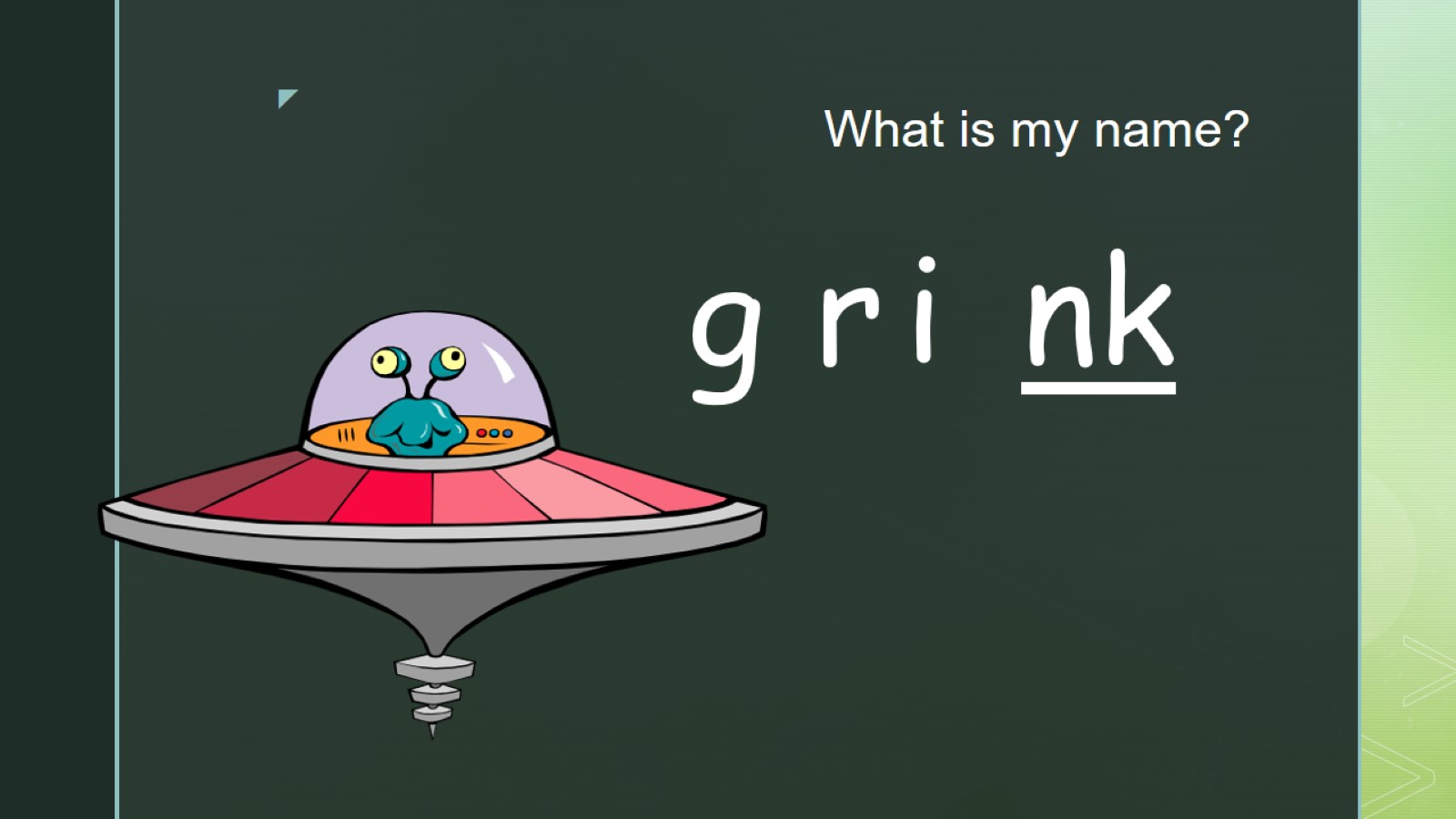 What is my name?
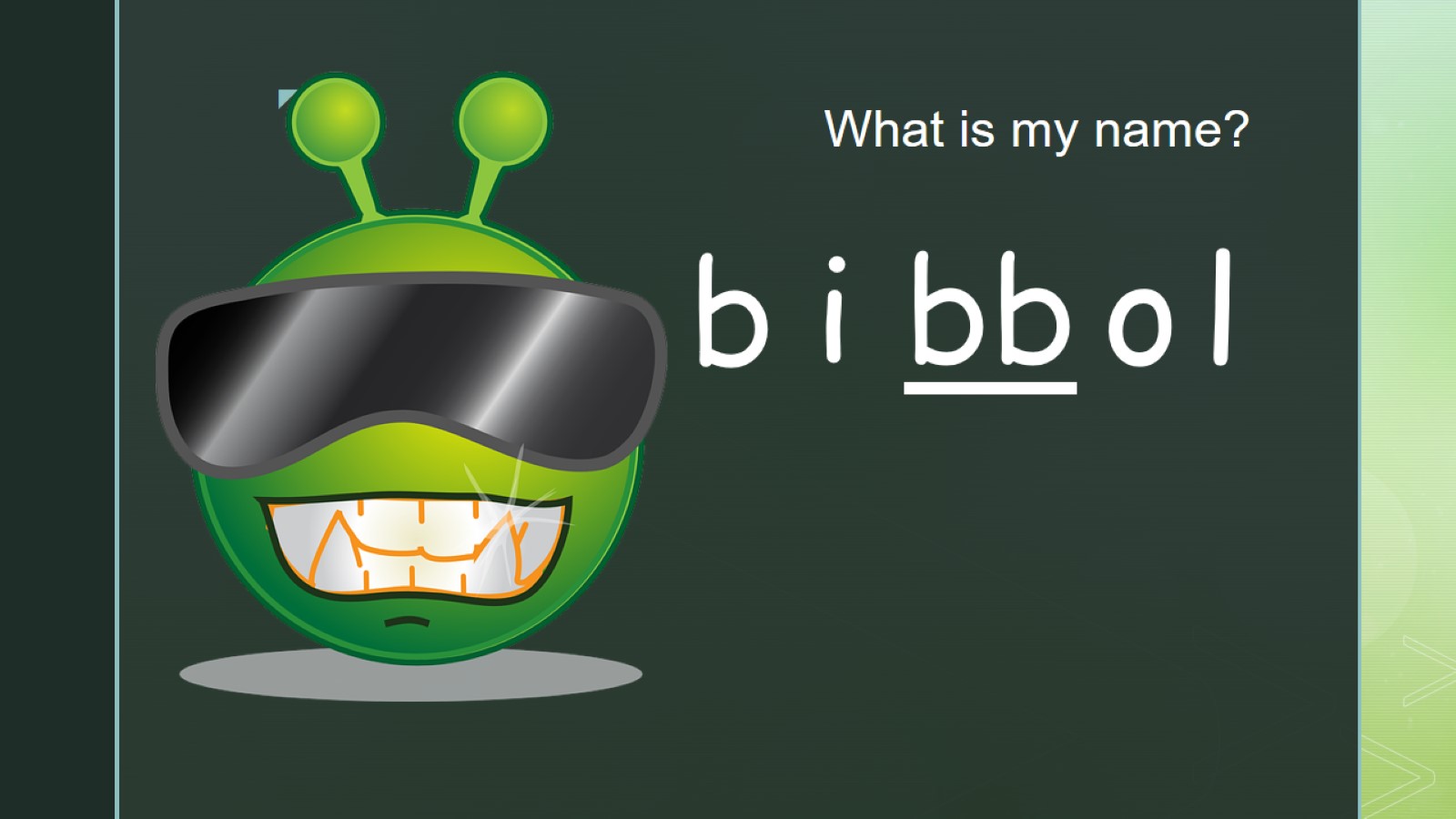 What is my name?
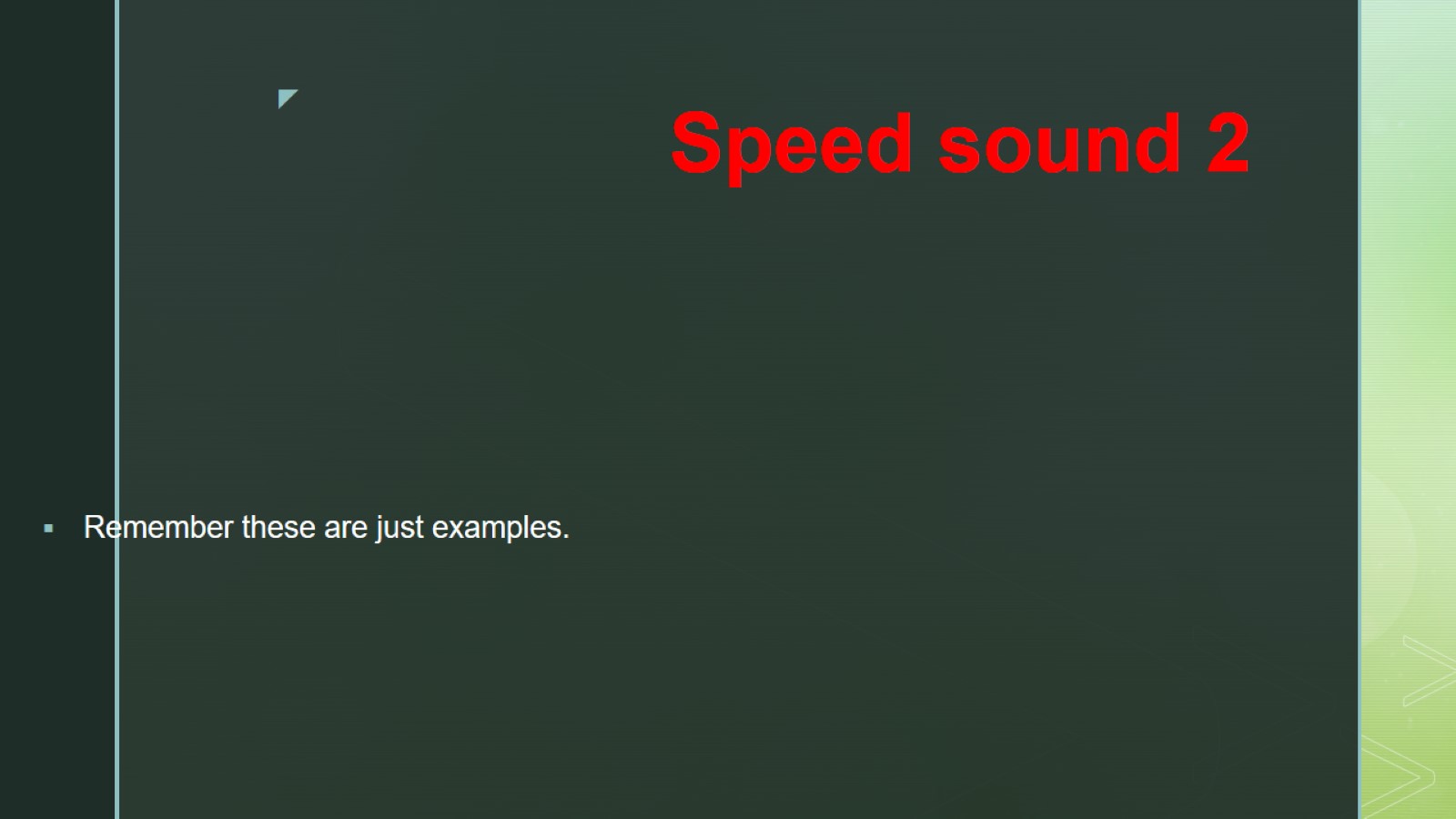 Speed sound 2
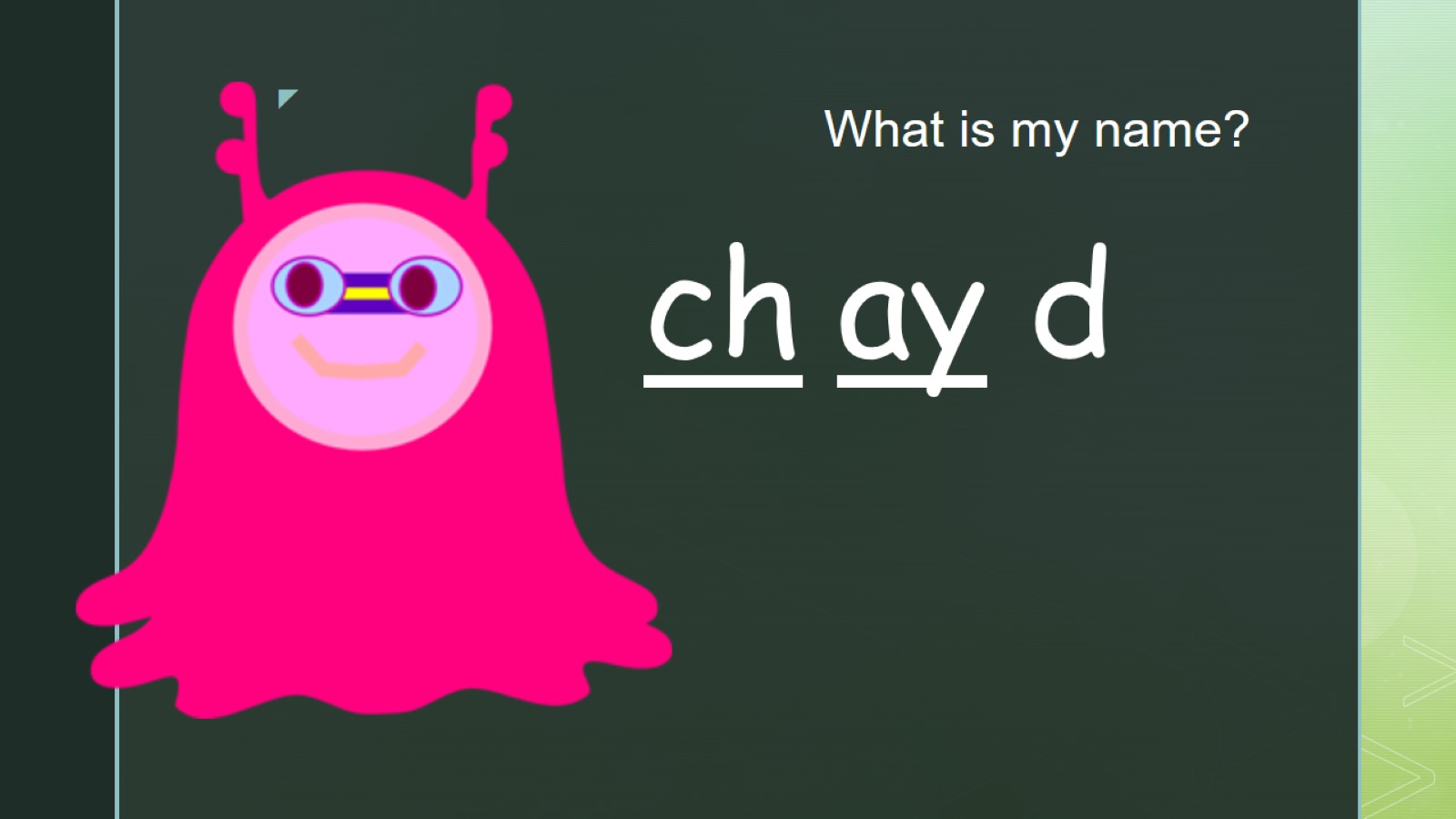 What is my name?
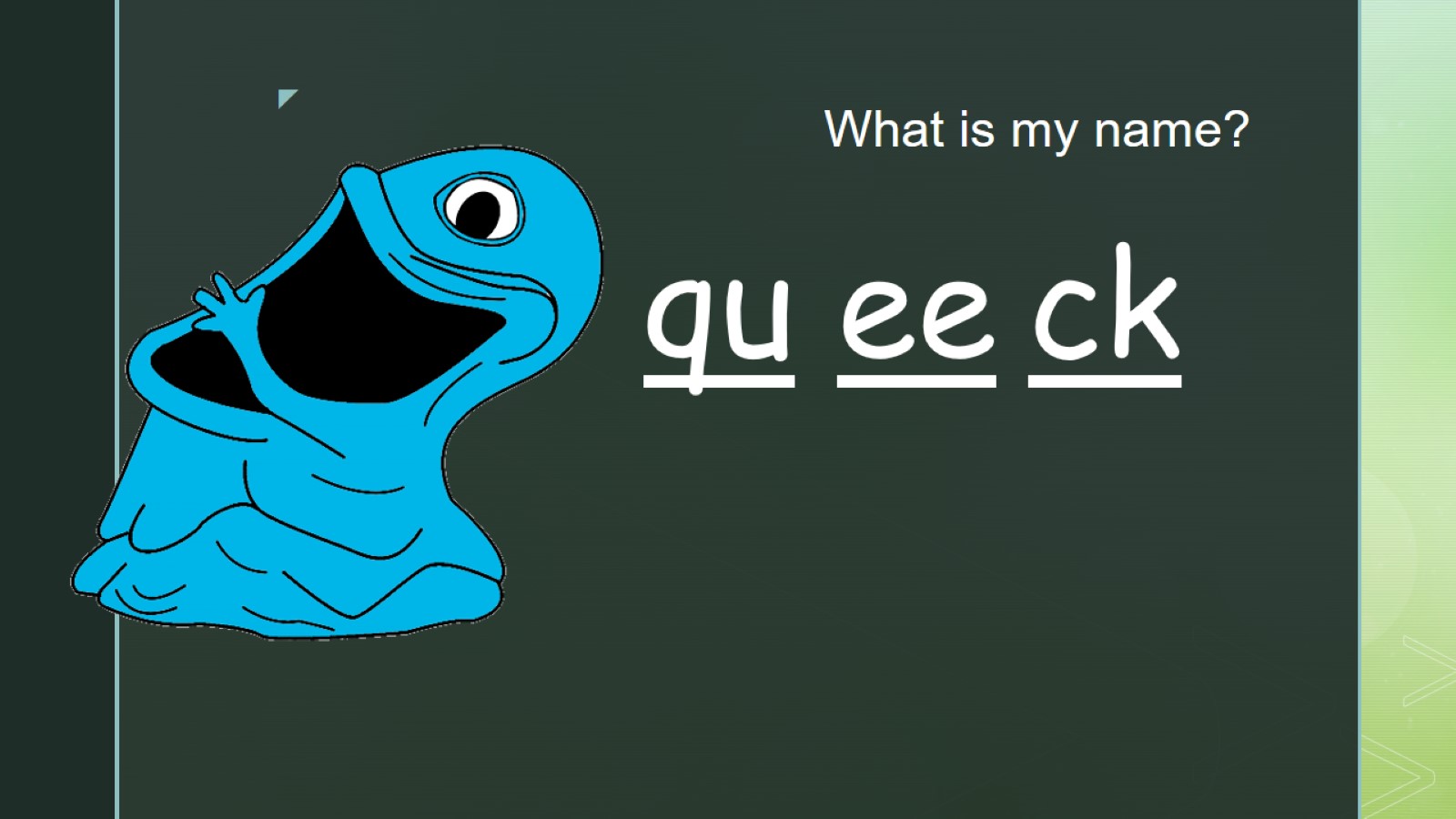 What is my name?
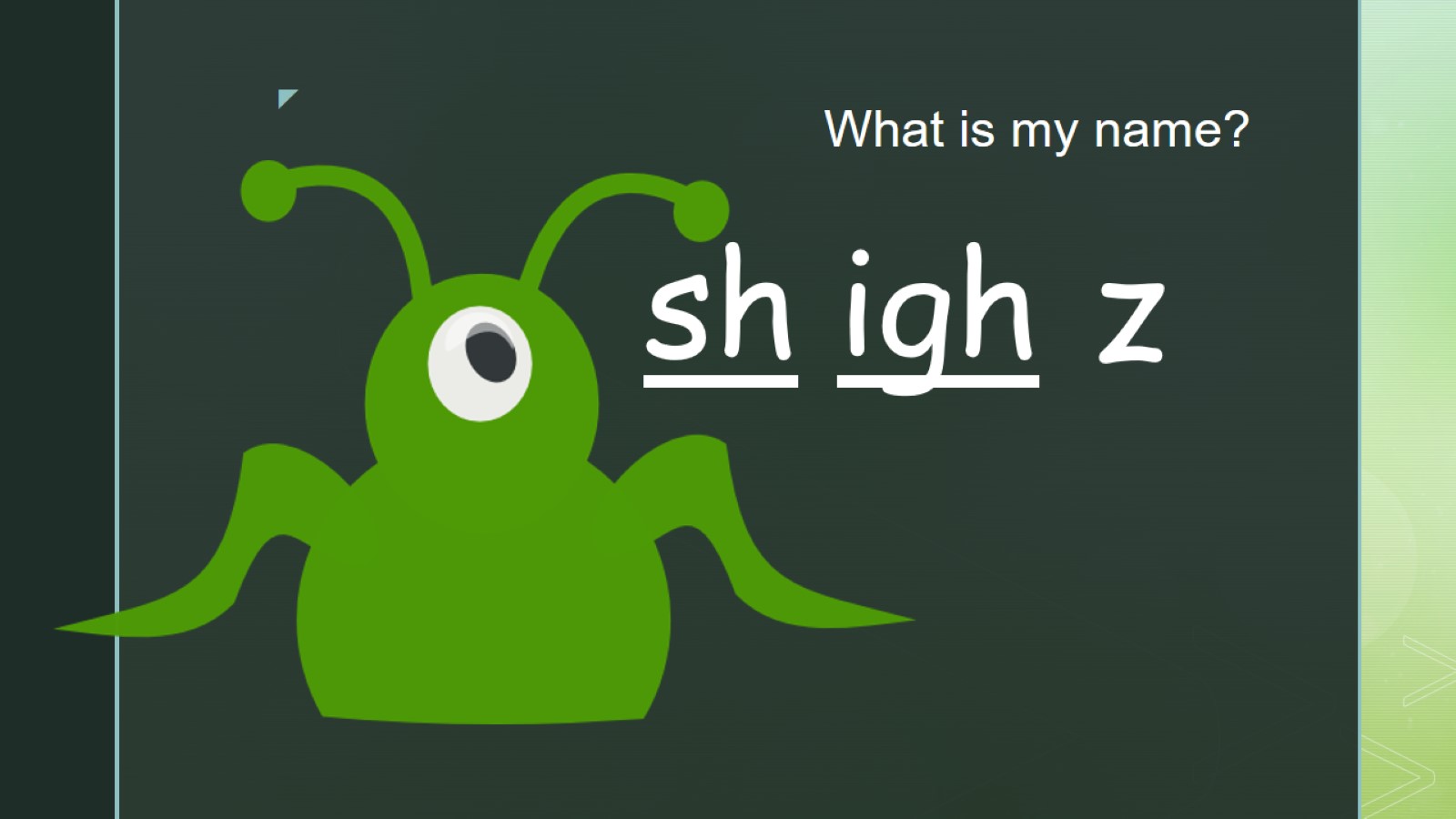 What is my name?
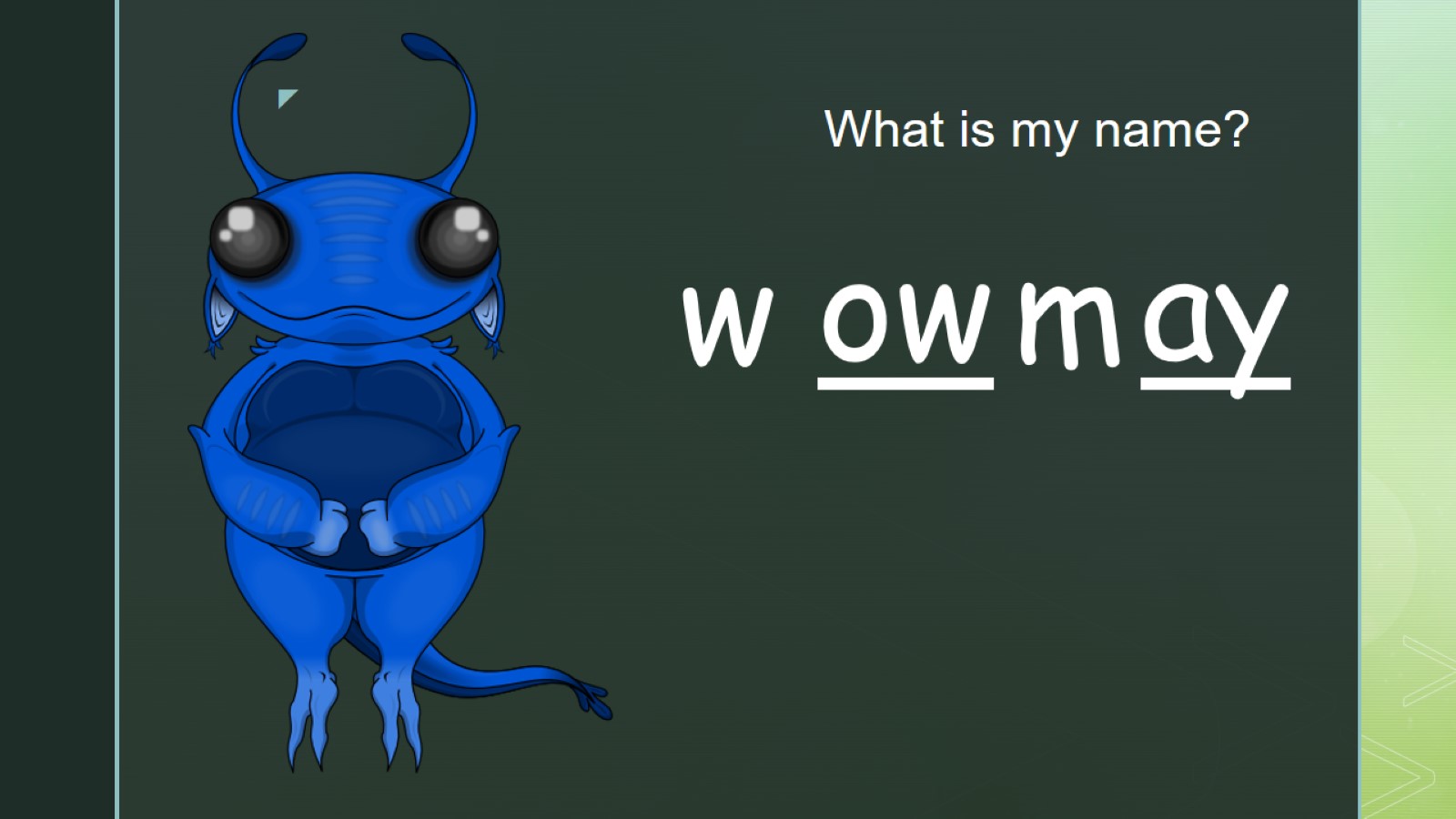 What is my name?
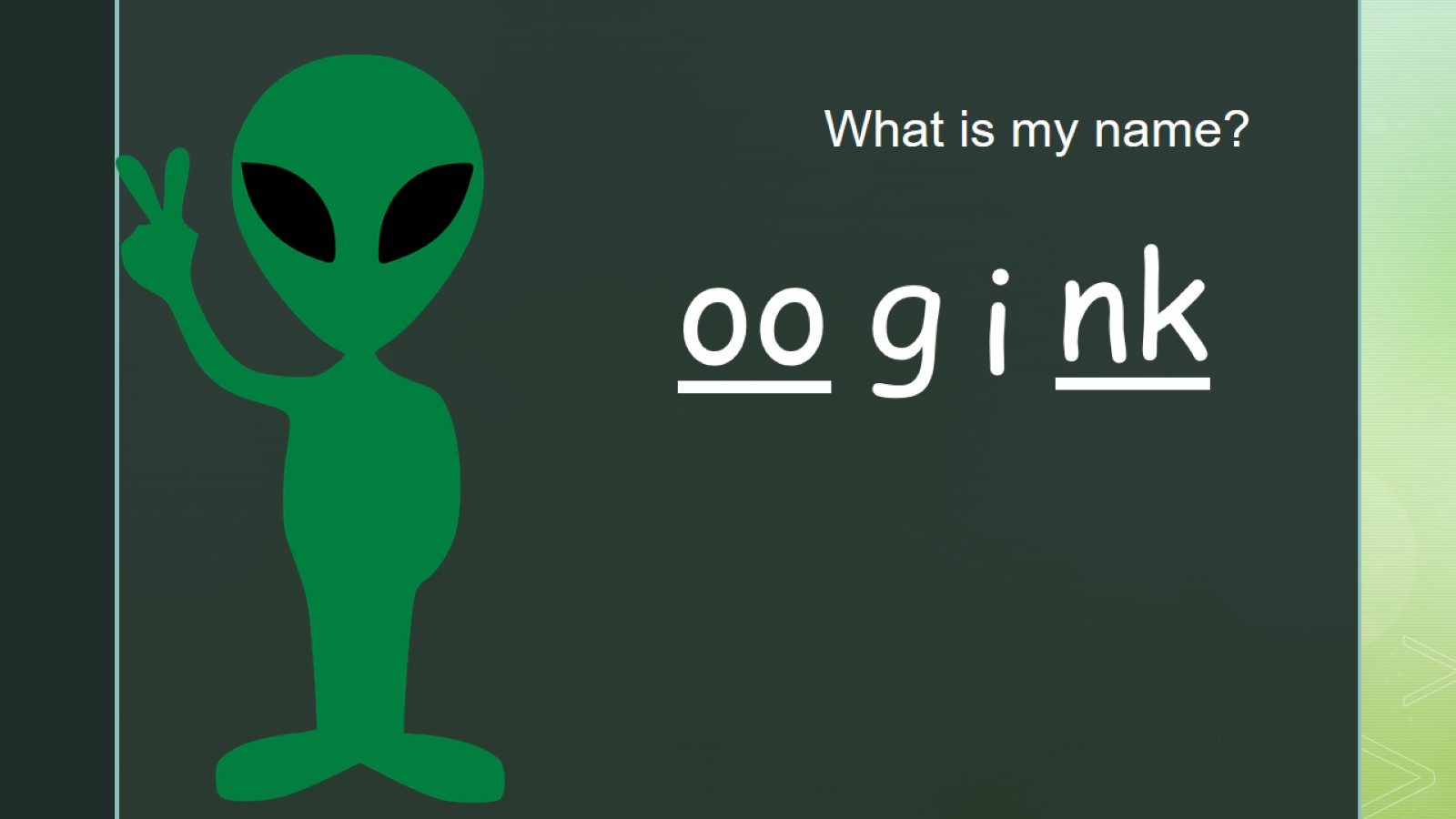 What is my name?
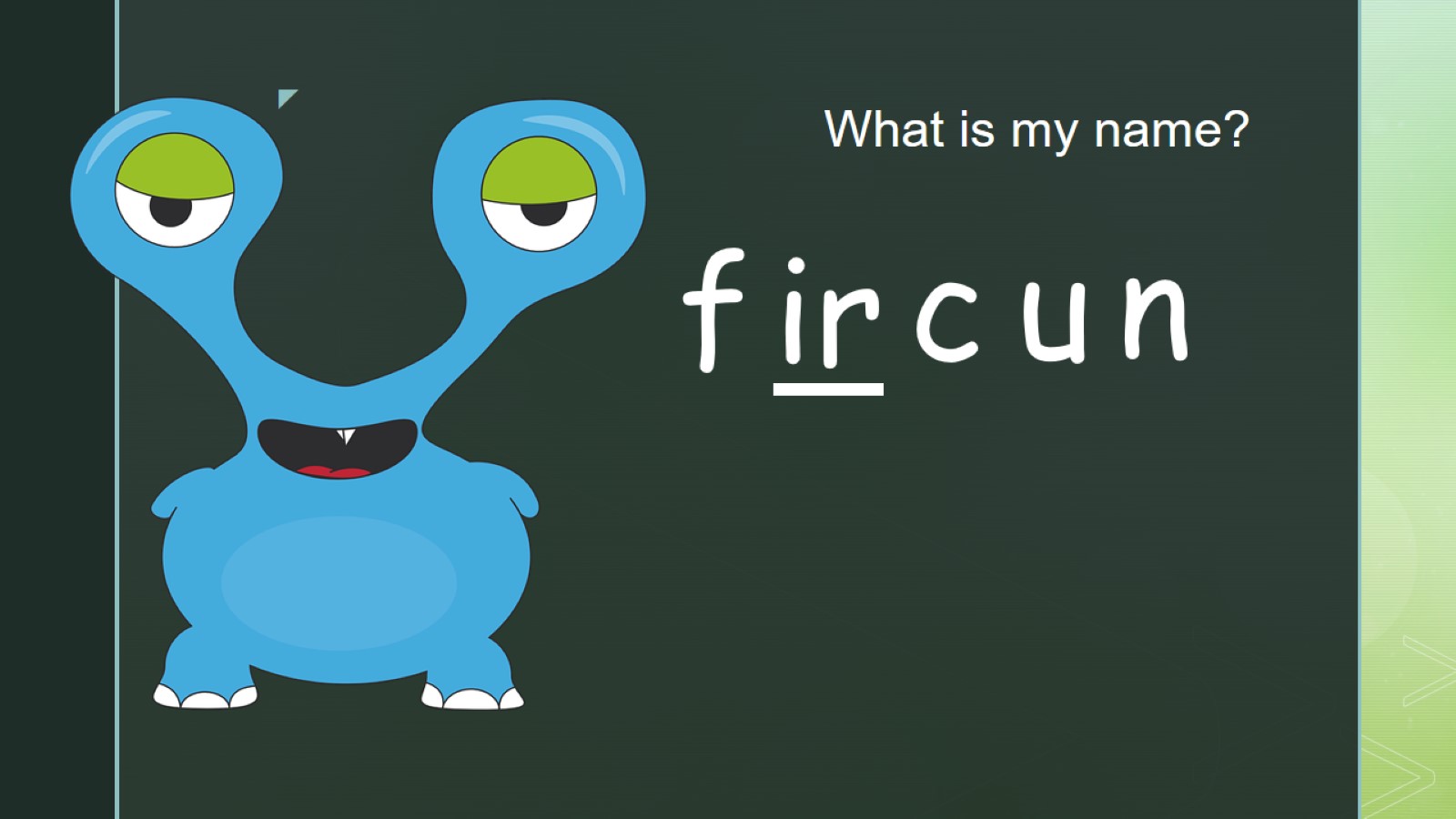 What is my name?
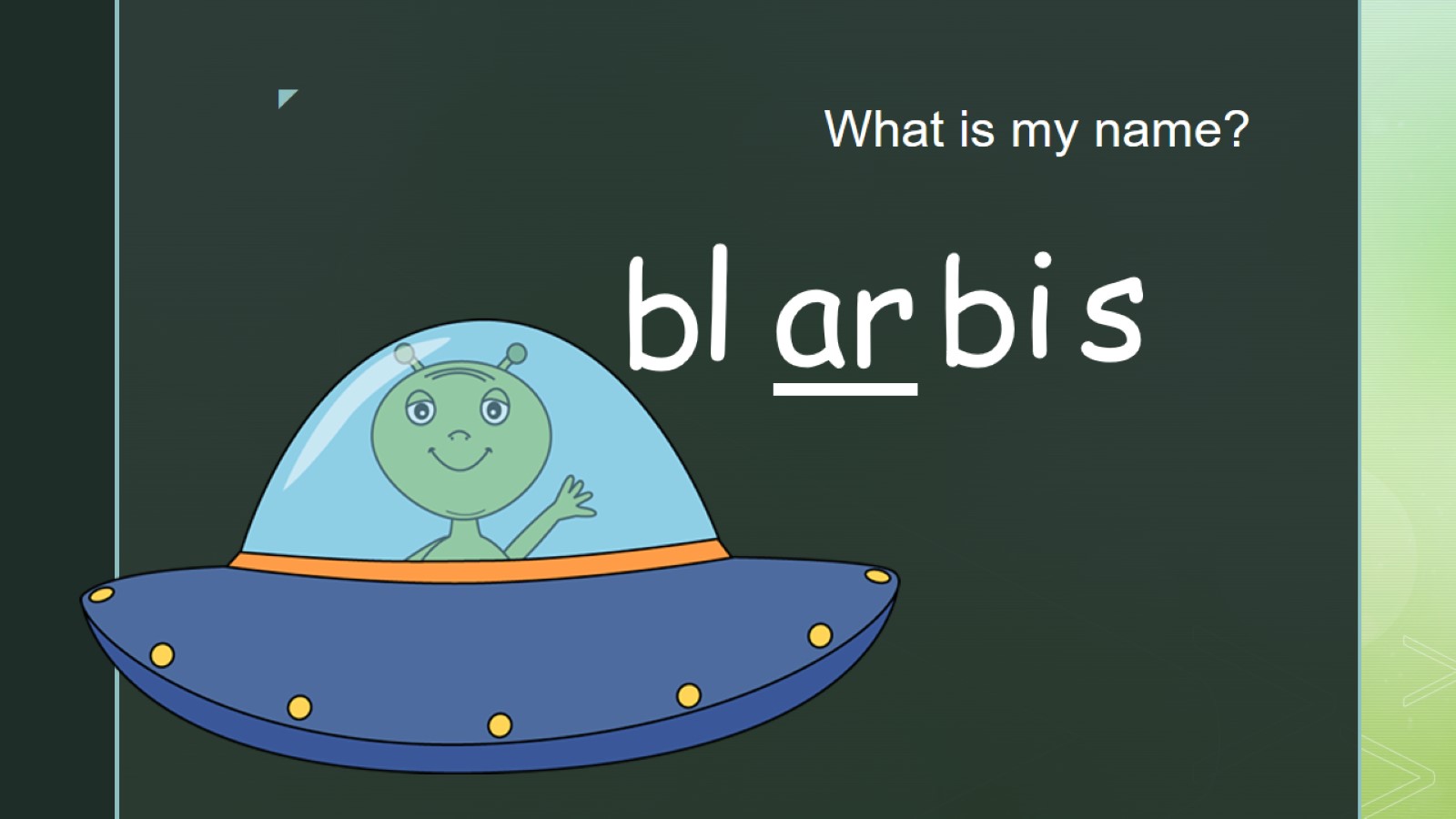 What is my name?
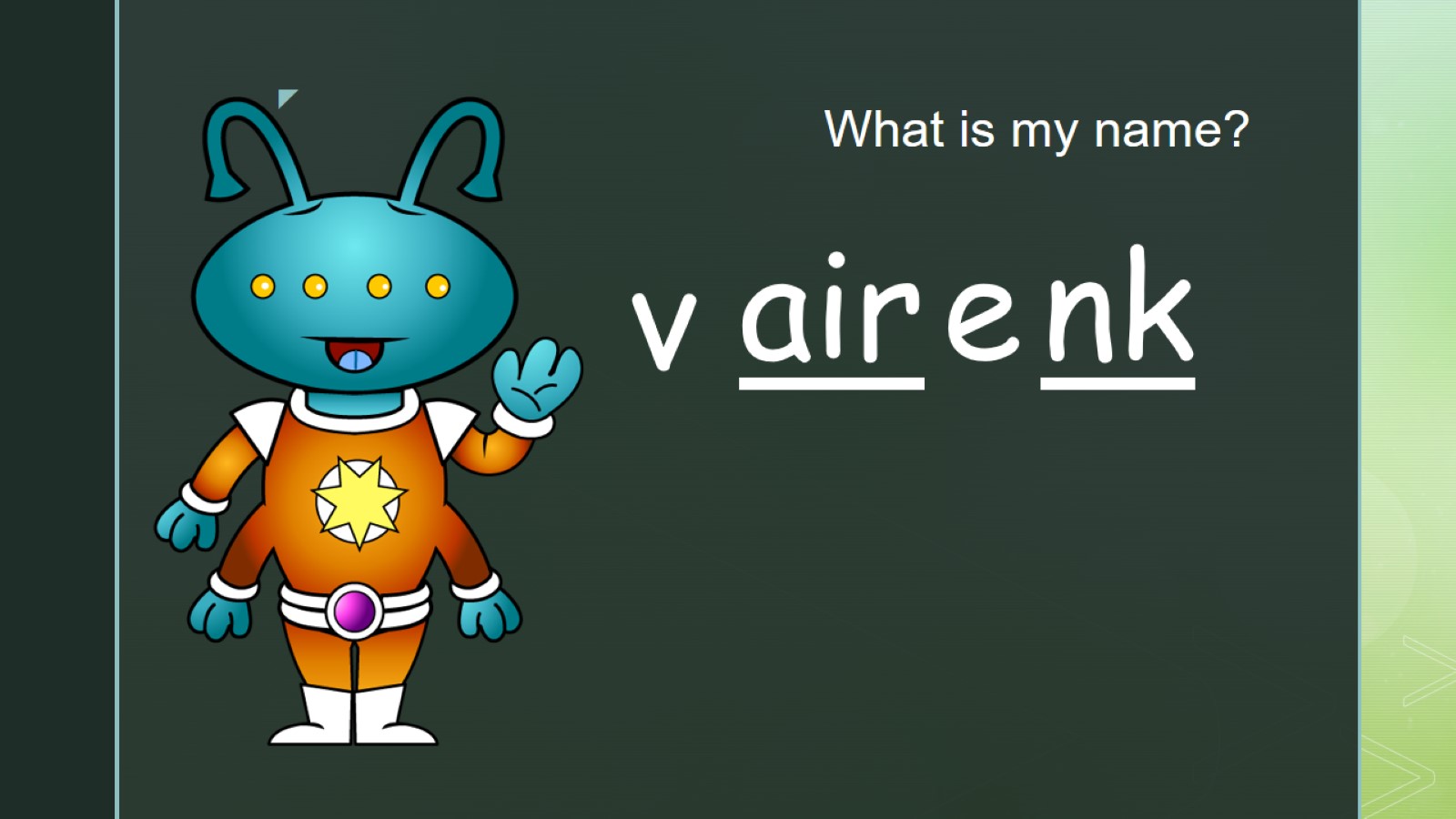 What is my name?
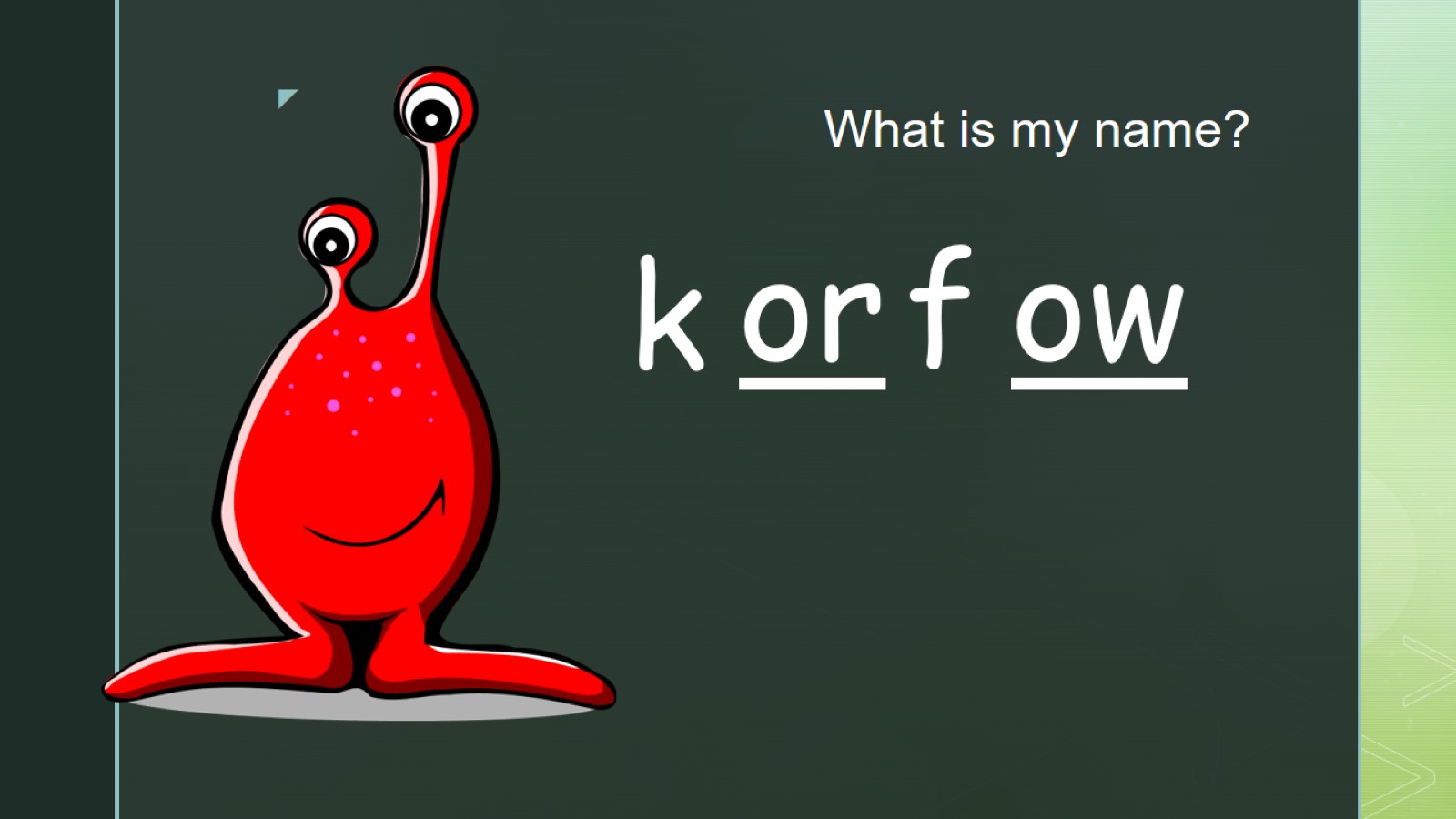 What is my name?
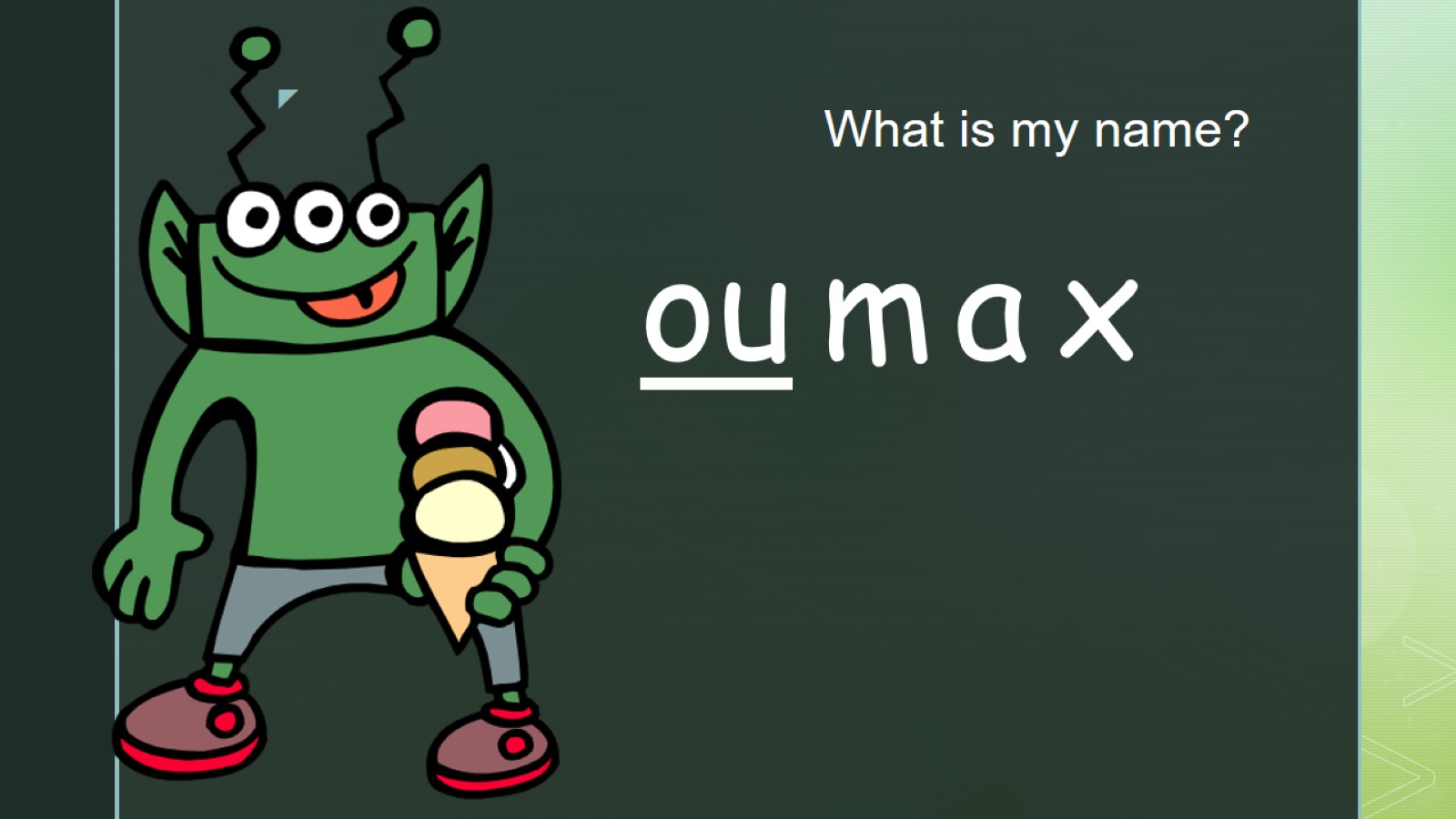 What is my name?
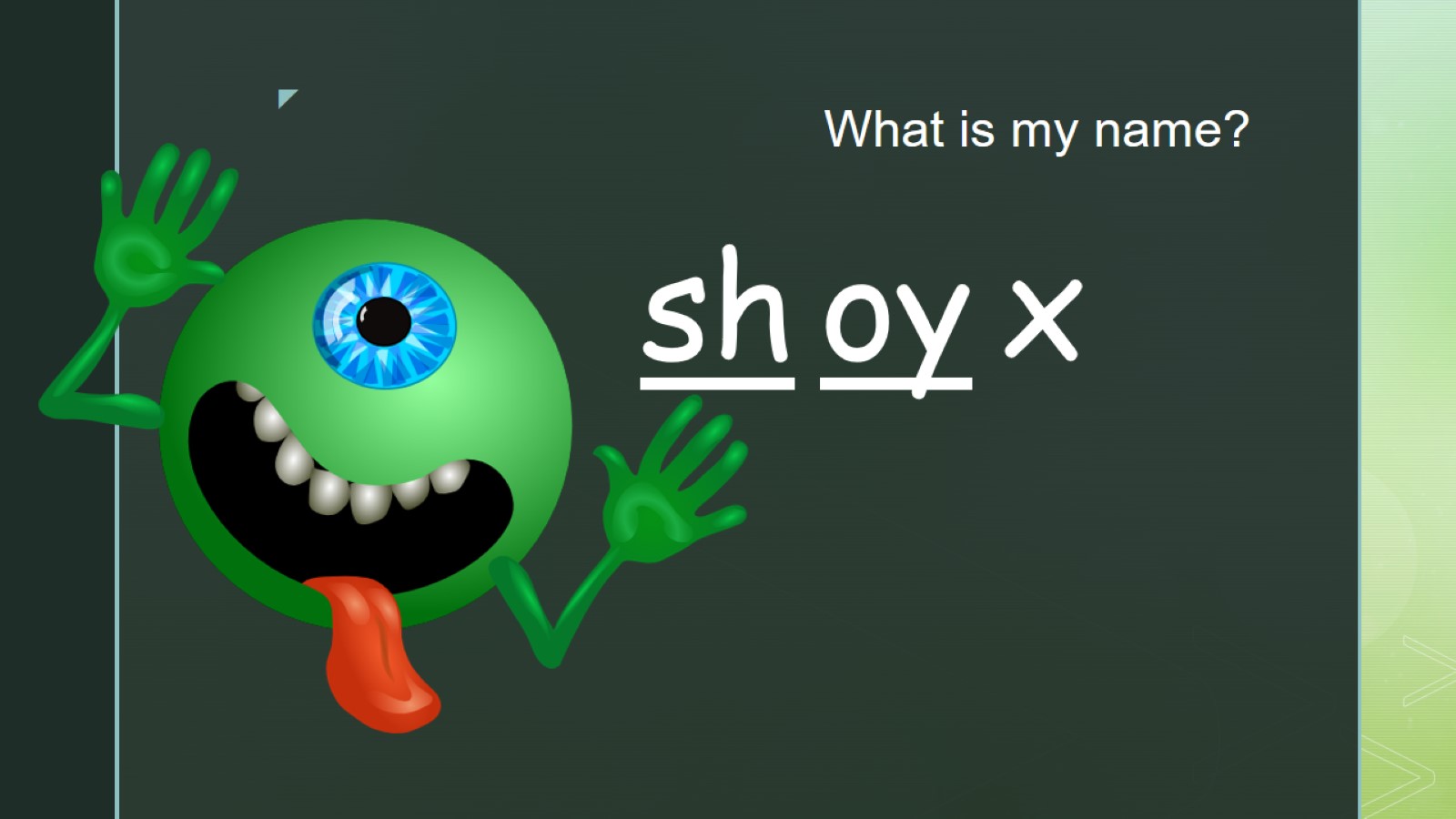 What is my name?
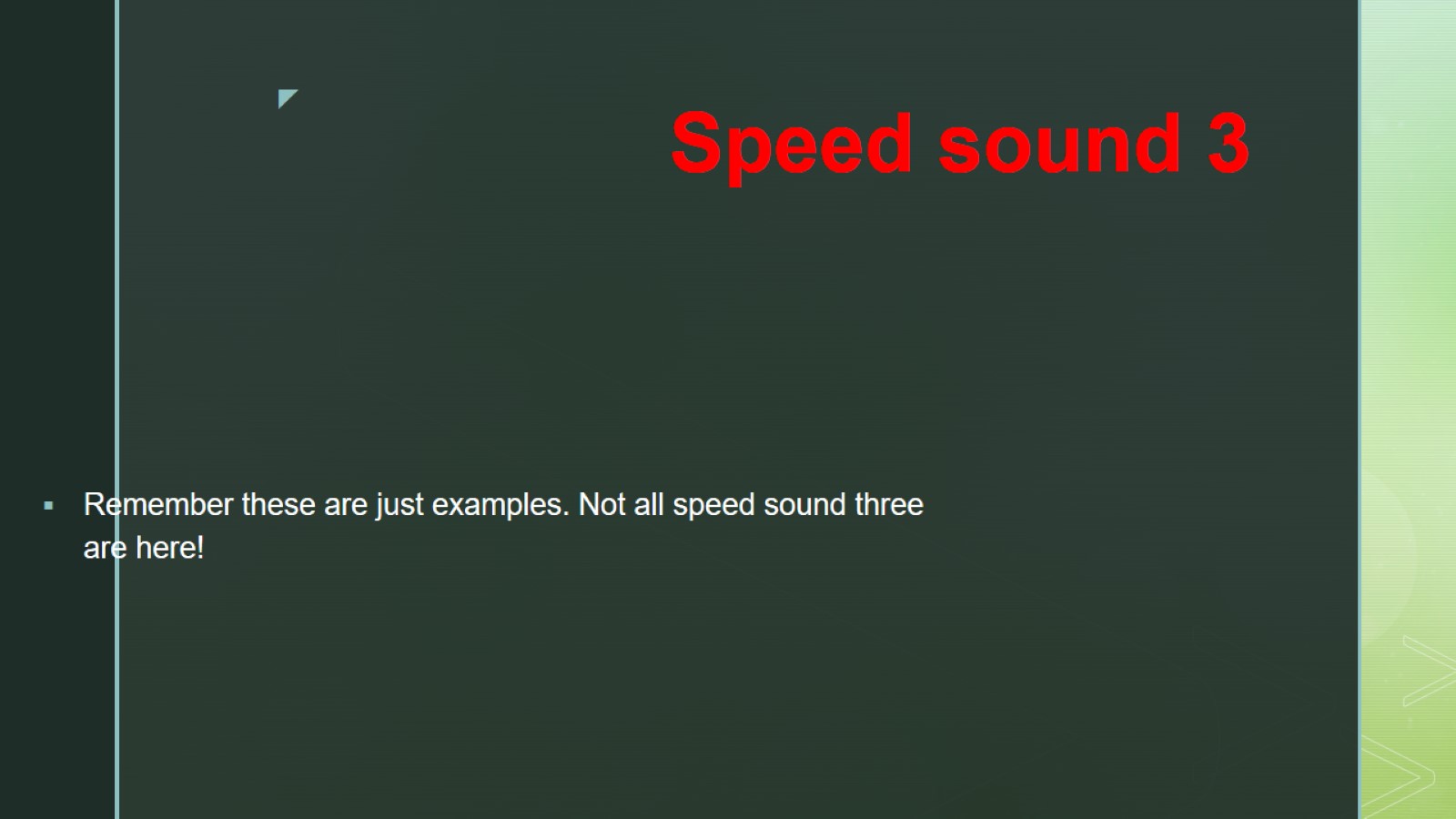 Speed sound 3
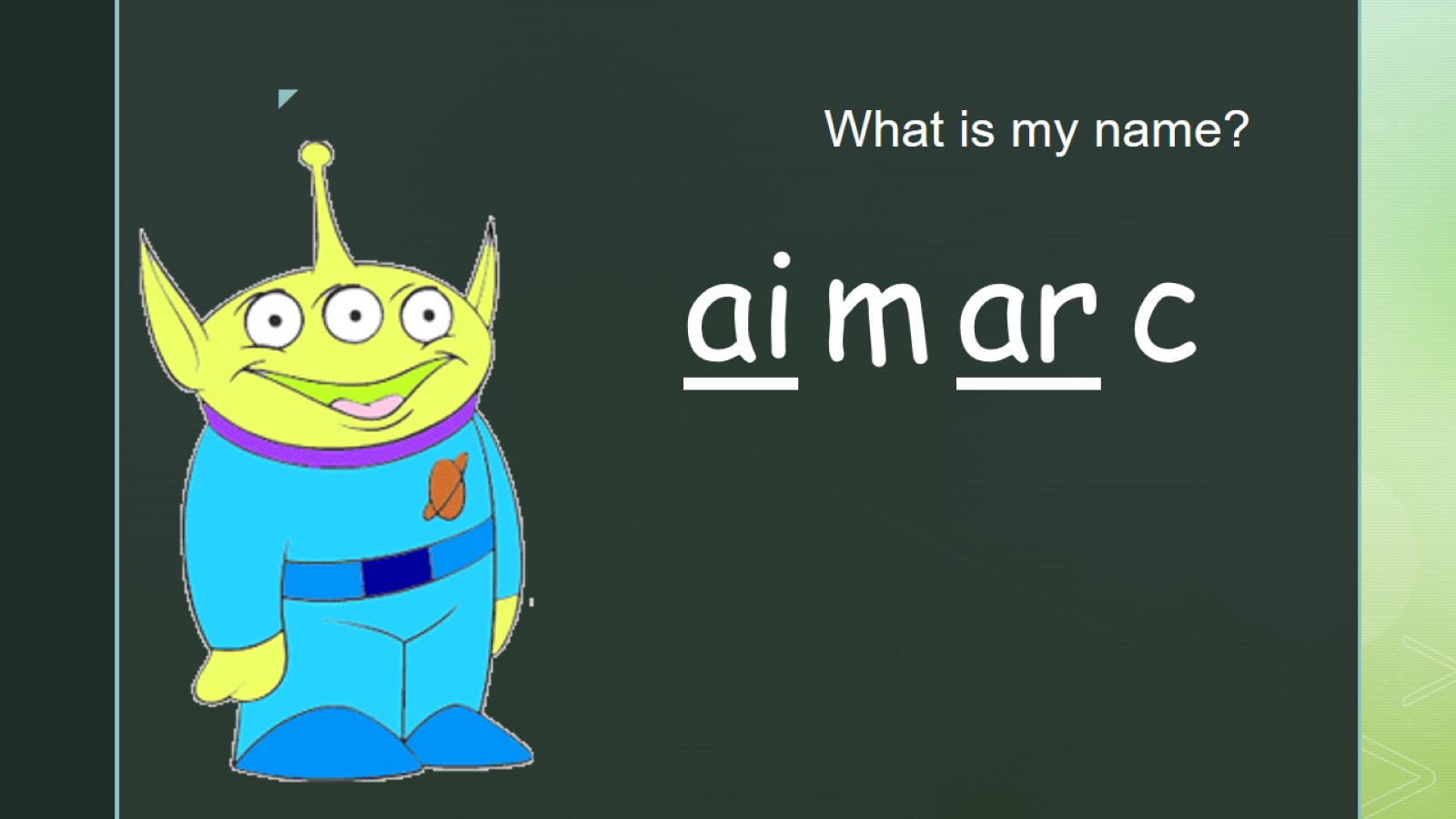 What is my name?
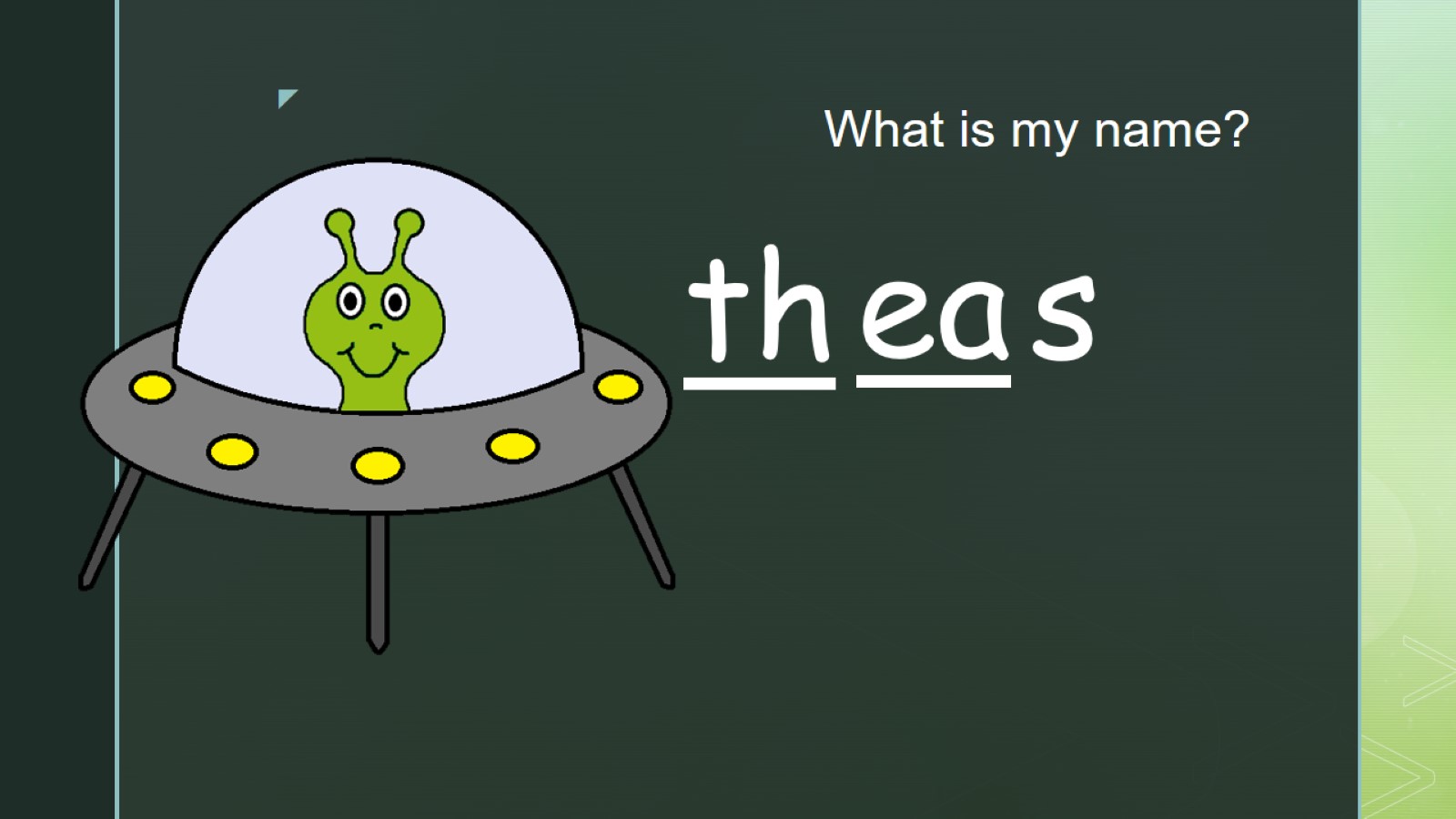 What is my name?
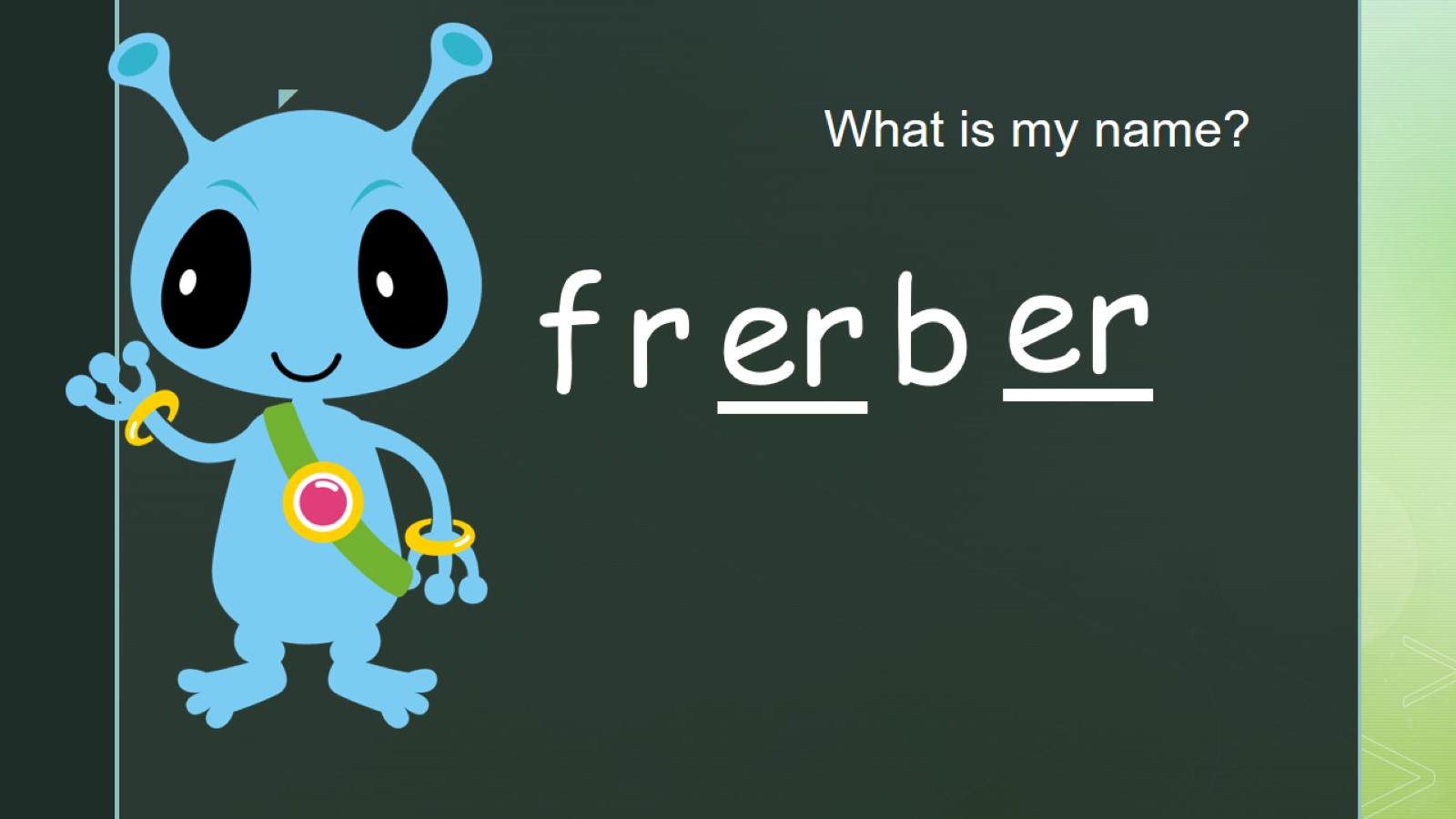 What is my name?
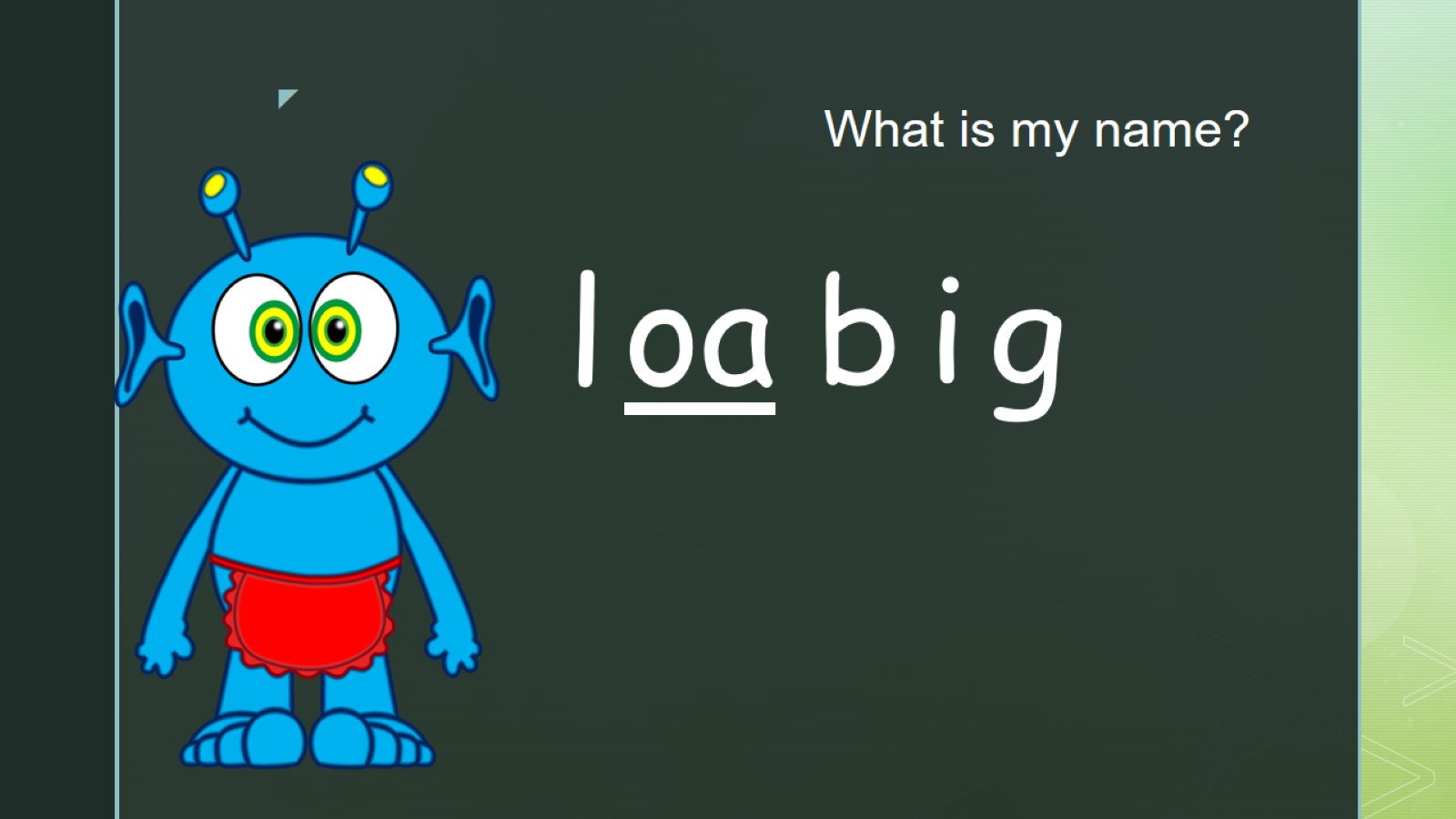 What is my name?
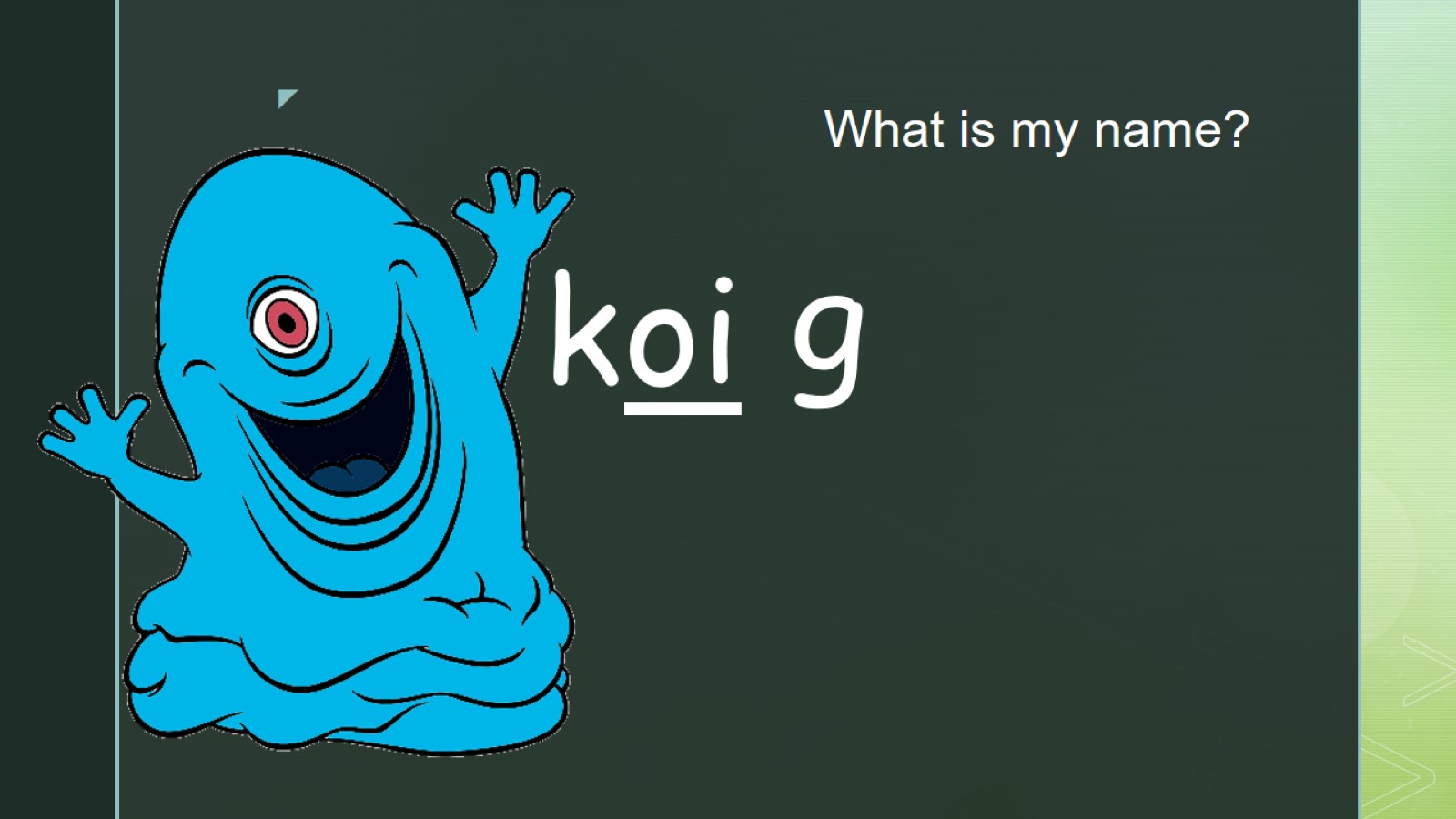 What is my name?
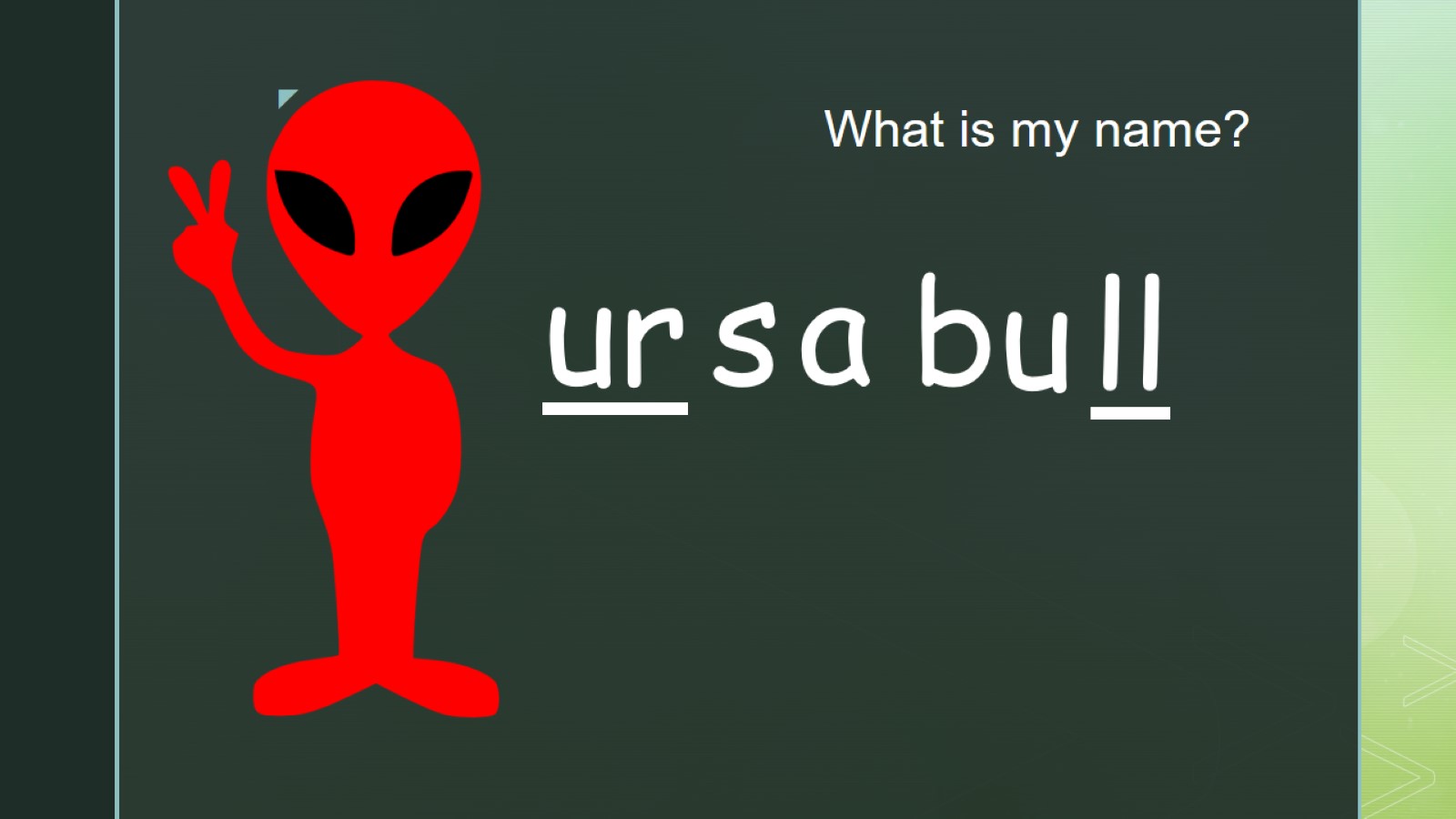 What is my name?
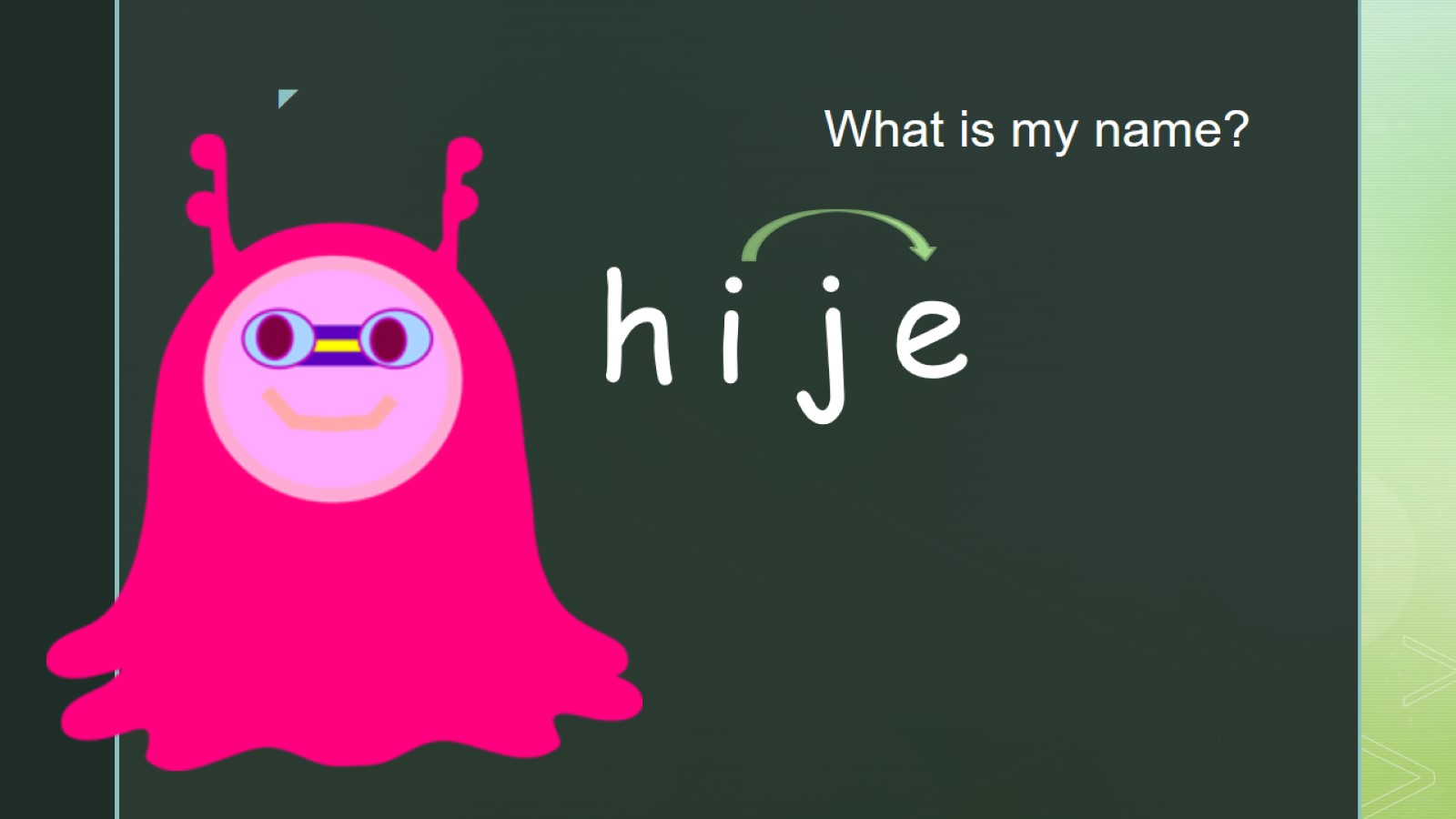 What is my name?
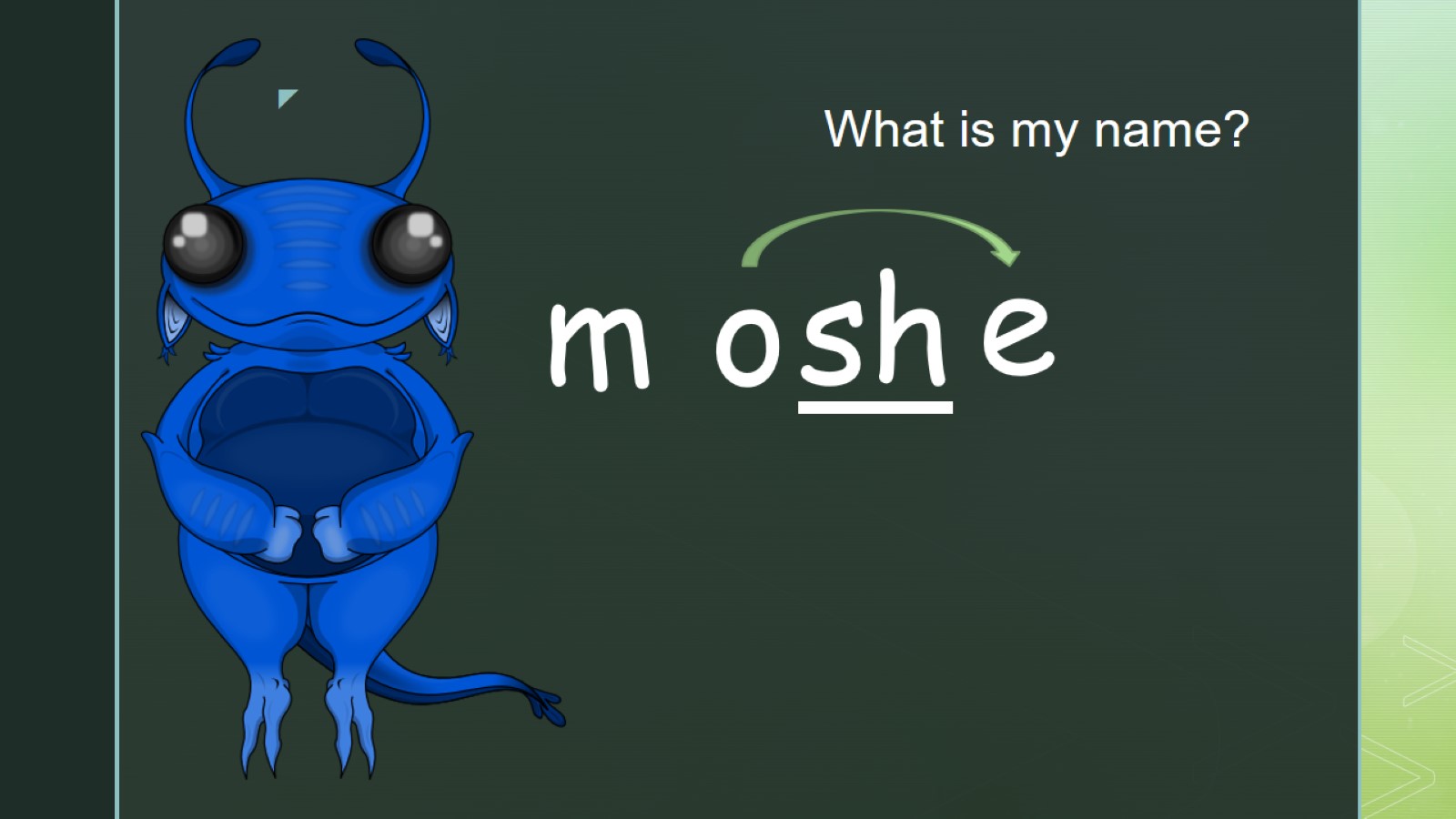 What is my name?
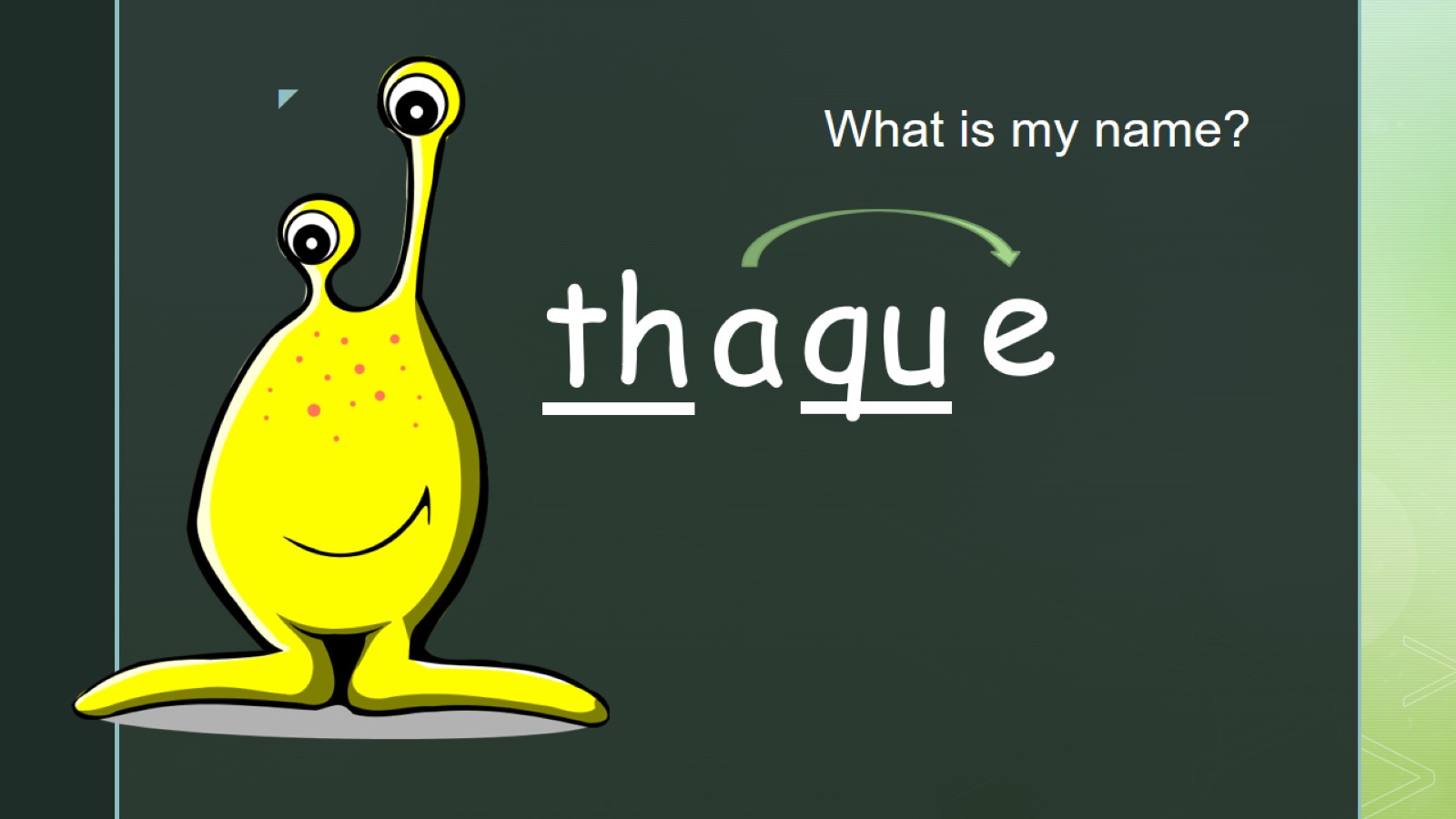 What is my name?
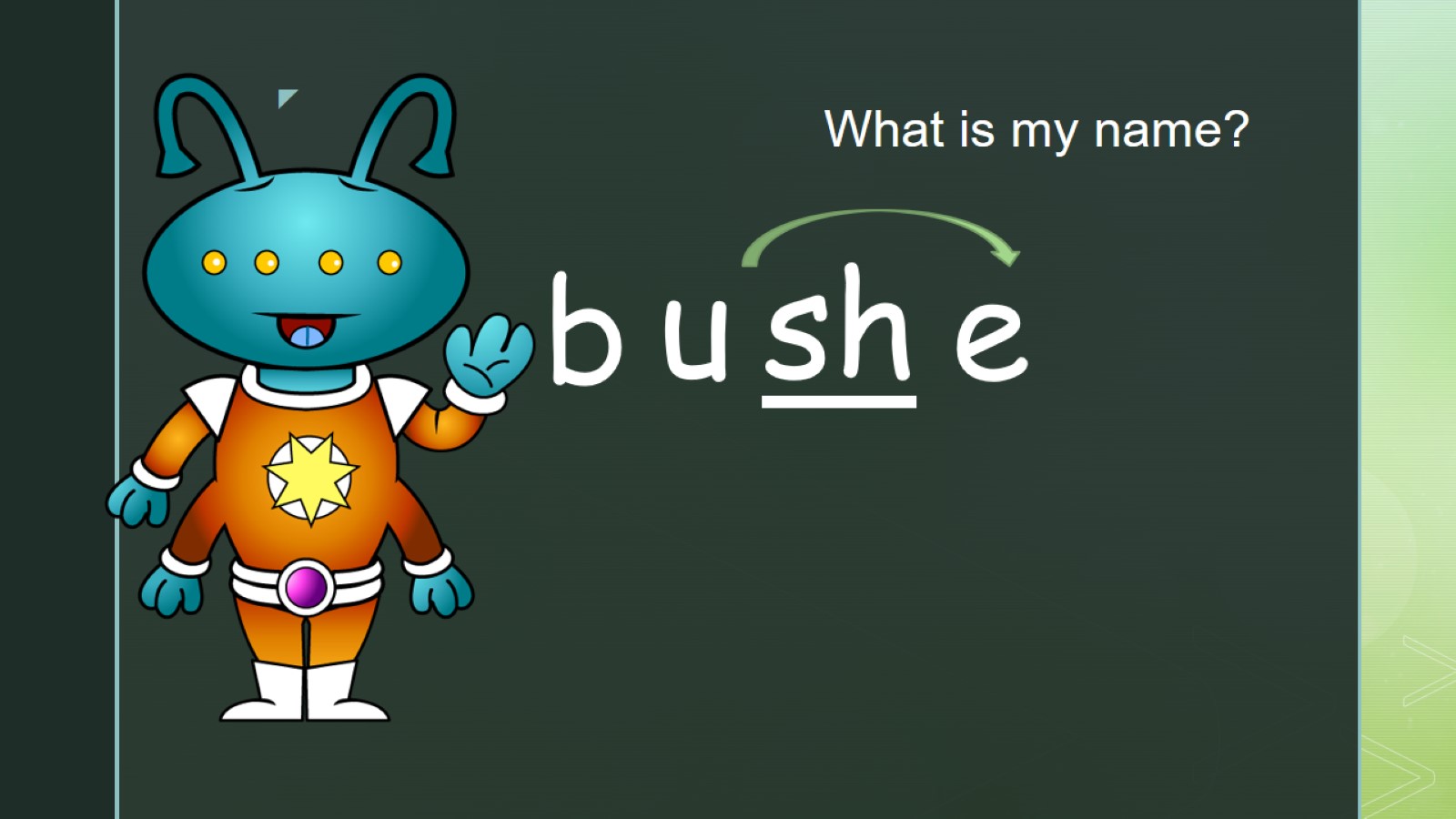 What is my name?
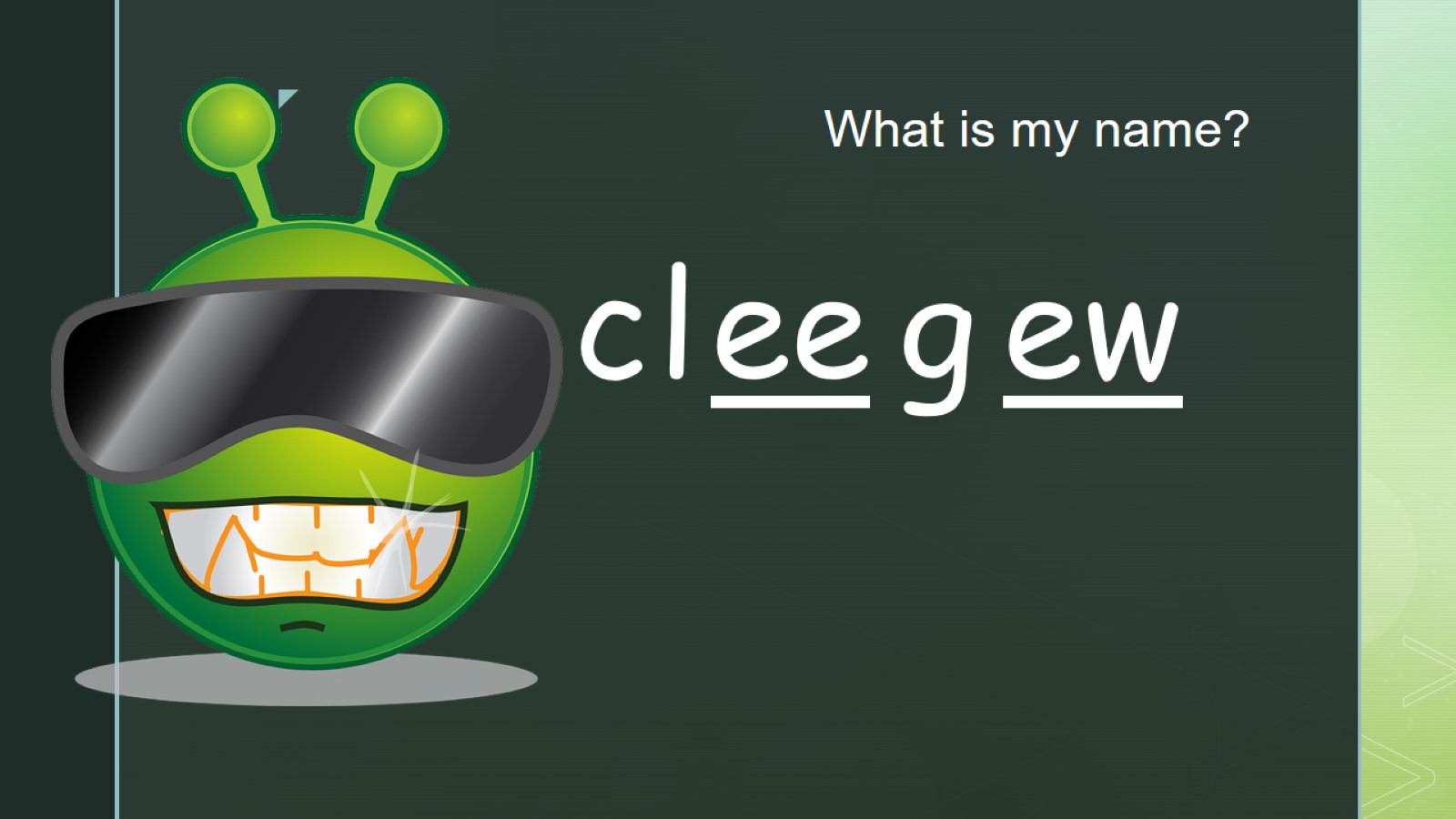 What is my name?
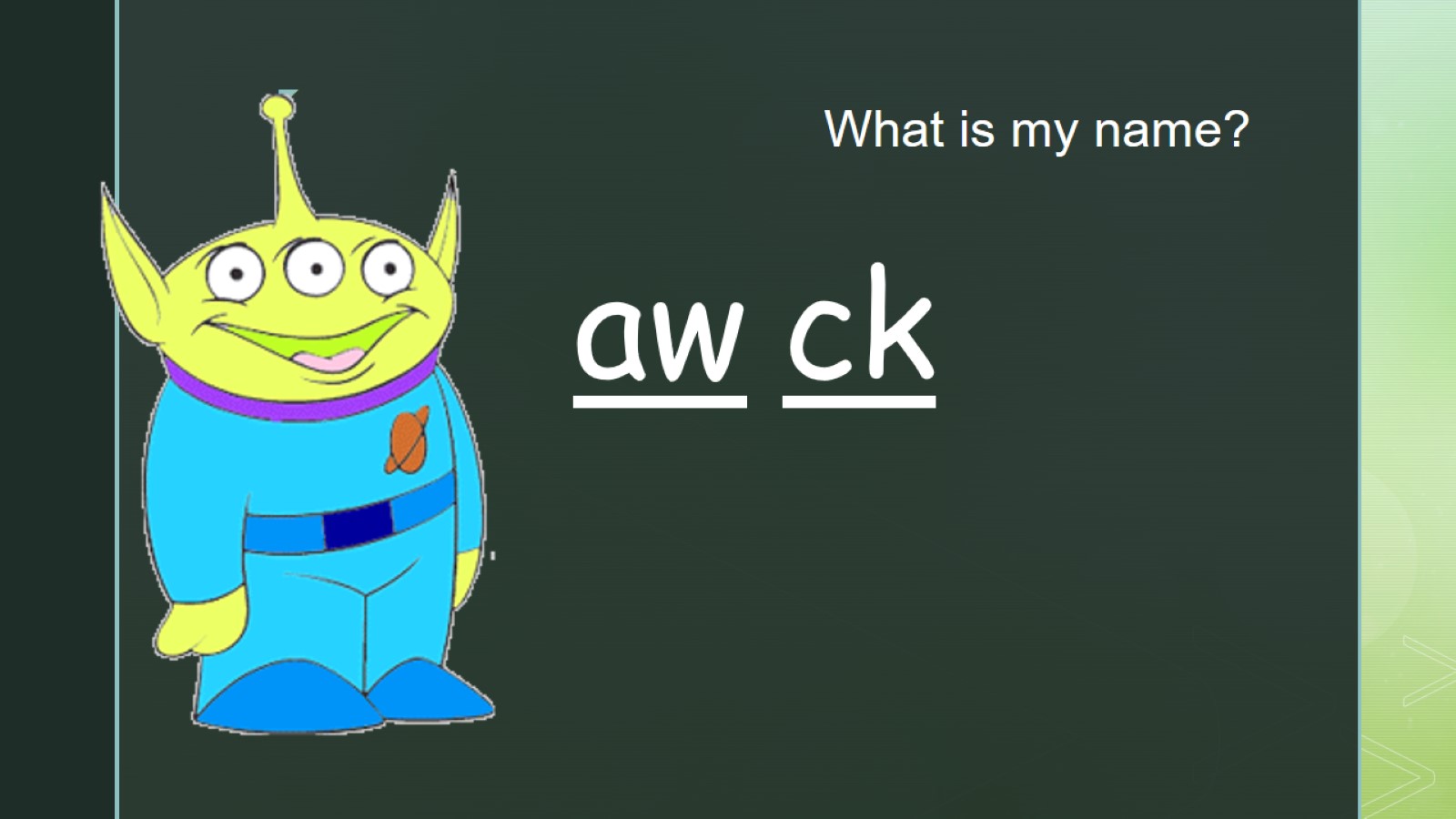 What is my name?
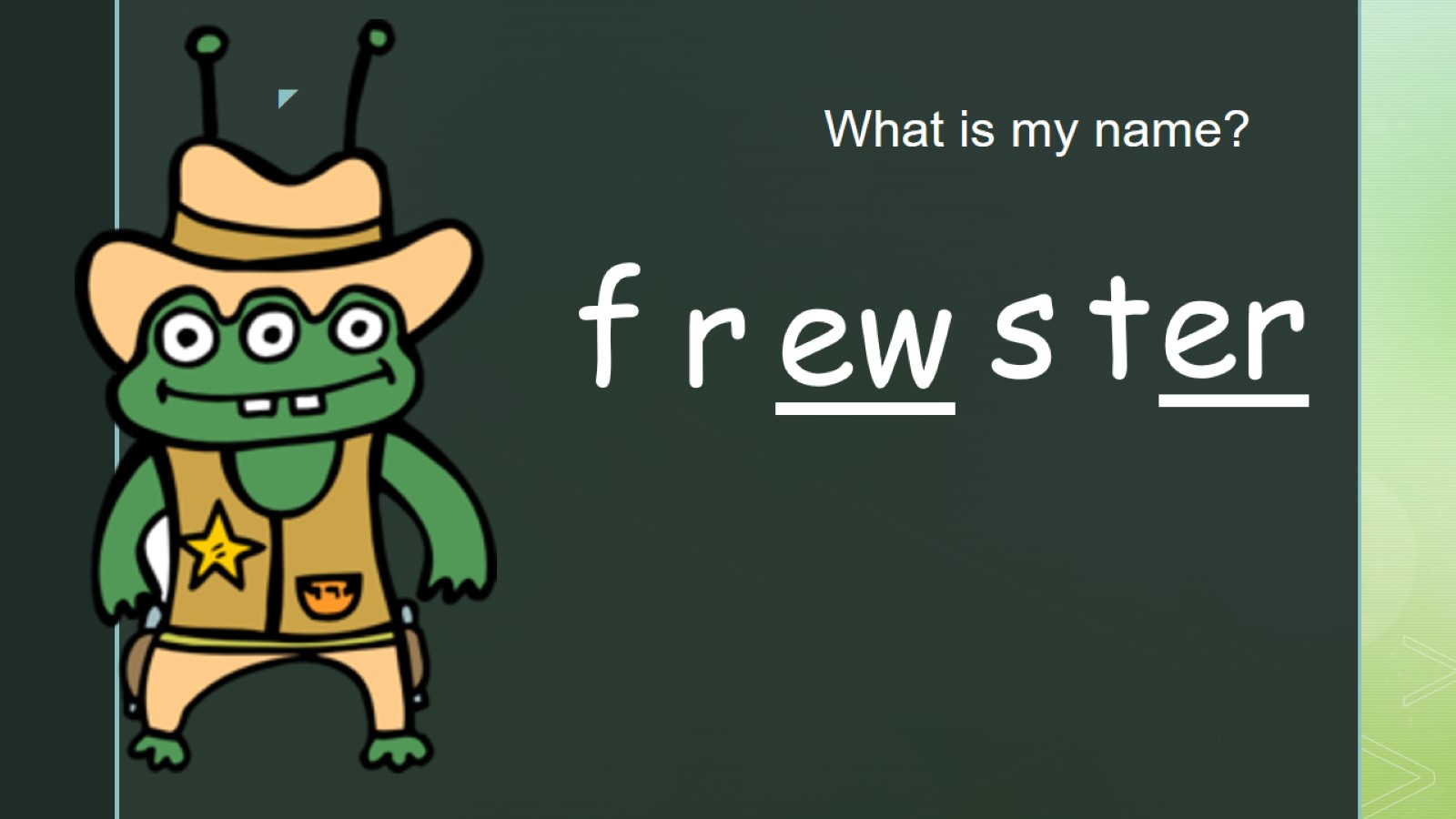 What is my name?
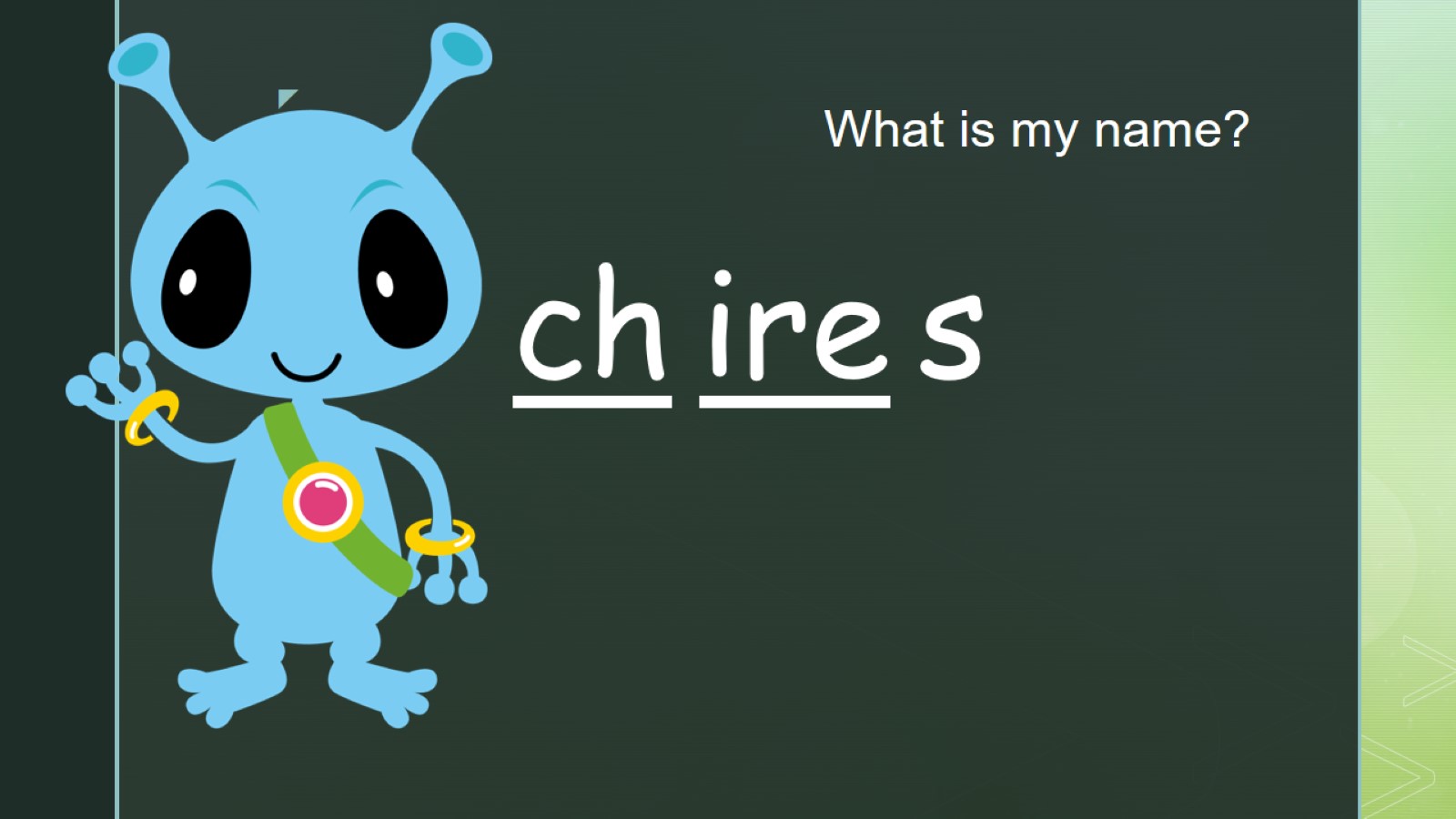 What is my name?